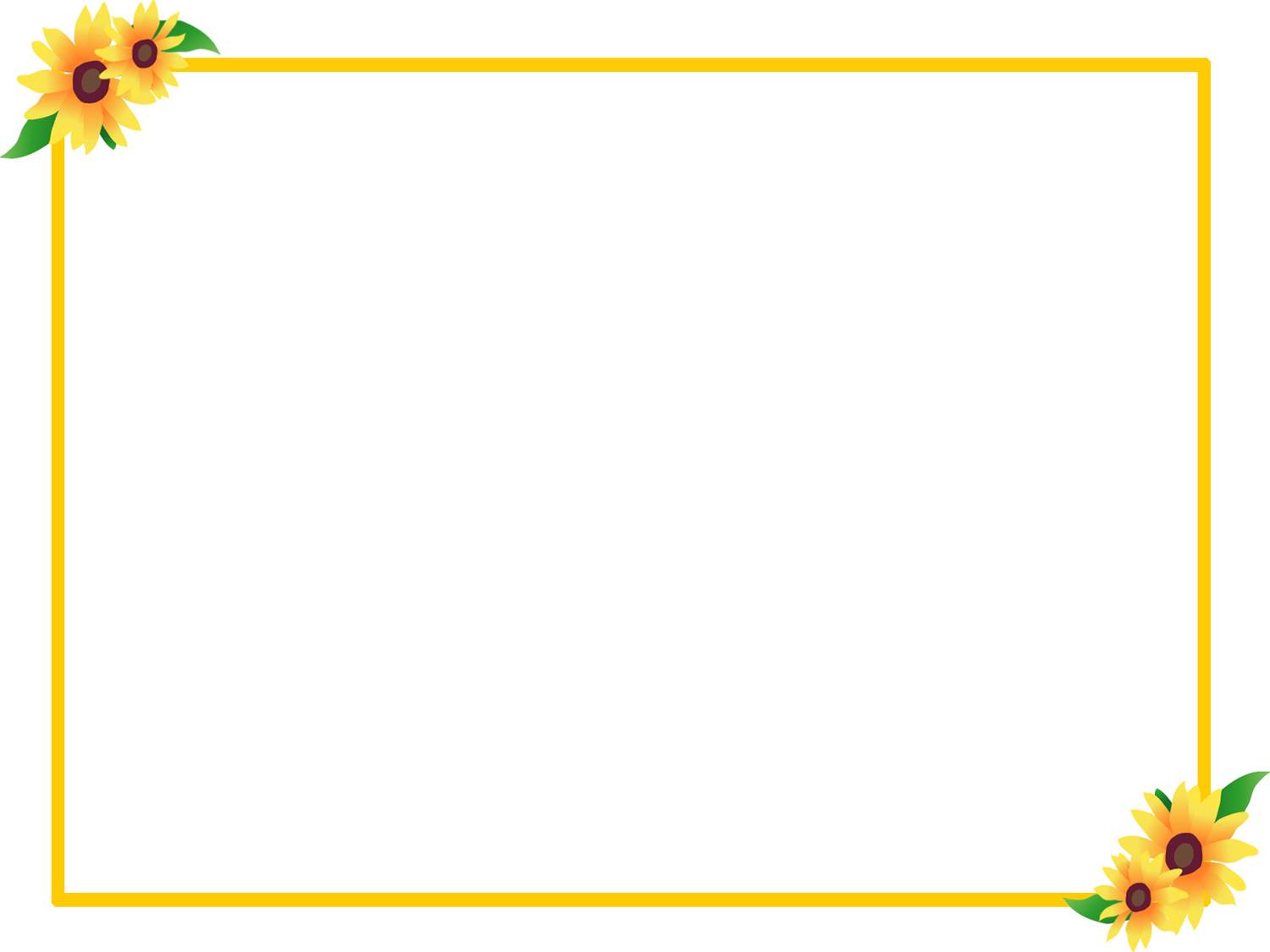 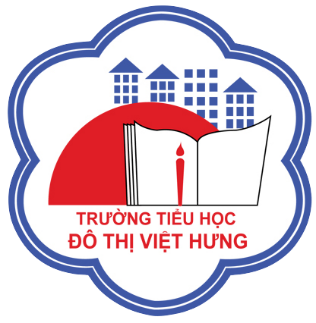 ỦY BAN NHÂN DÂN QUẬN LONG BIÊN
TRƯỜNG TIỂU HỌC ĐÔ THỊ VIỆT HƯNG
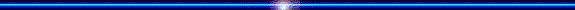 BÀI GIẢNG ĐIỆN TỬ
KHỐI 3
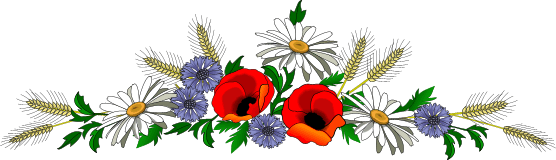 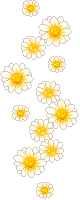 MÔN: TOÁN
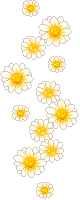 TOÁN 3
Tập 1
Tuần 1
Bài 2: Ôn tập về phép cộng, phép trừ trong phạm vi 1 000 – Tiết 1
Ấn để đến trang sách
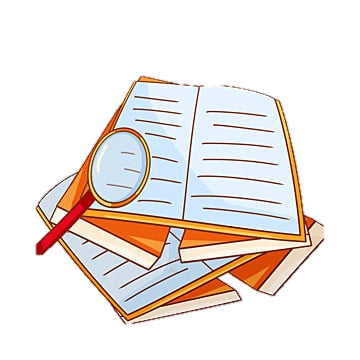 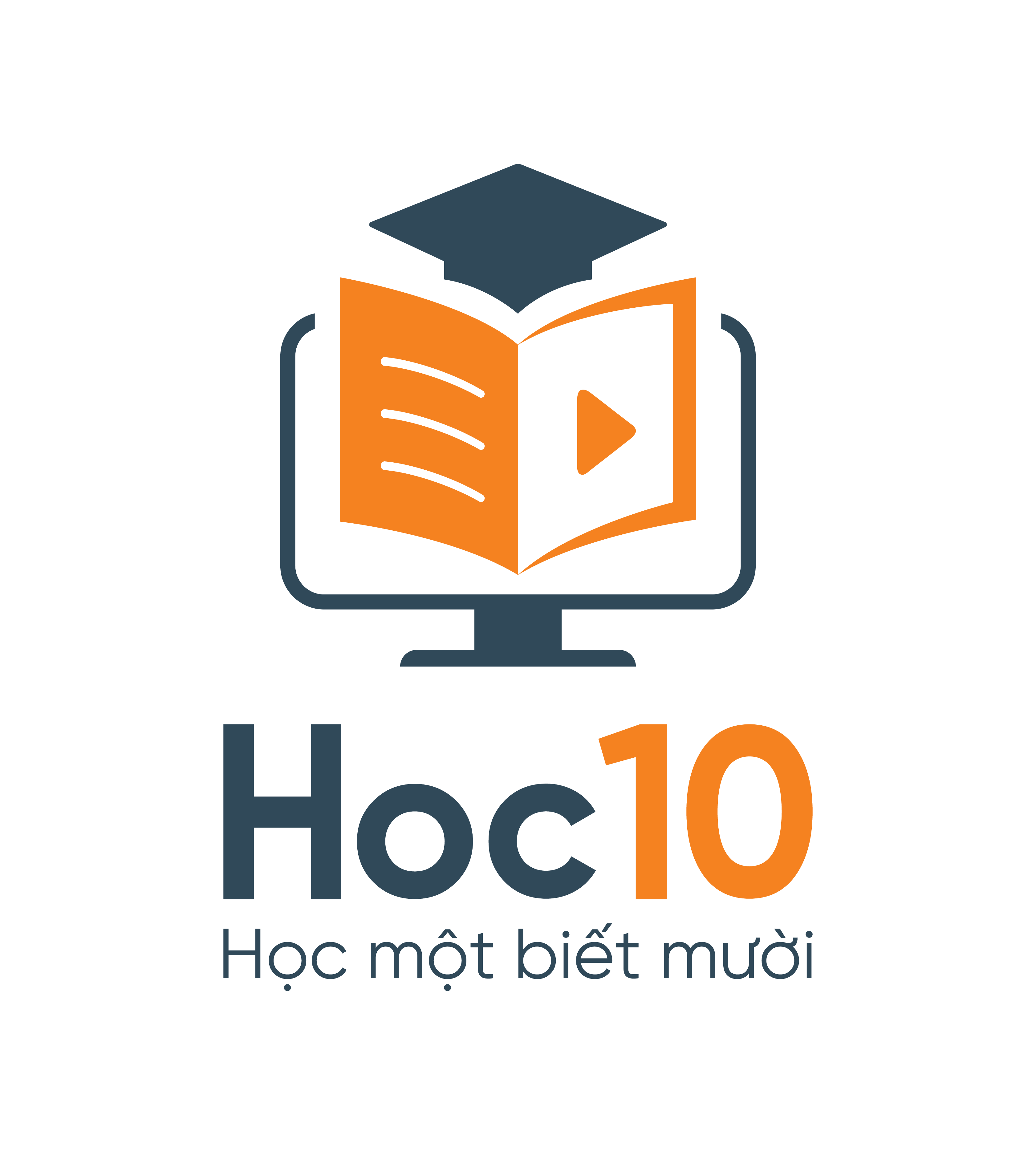 JACK TÌM KHO BÁU
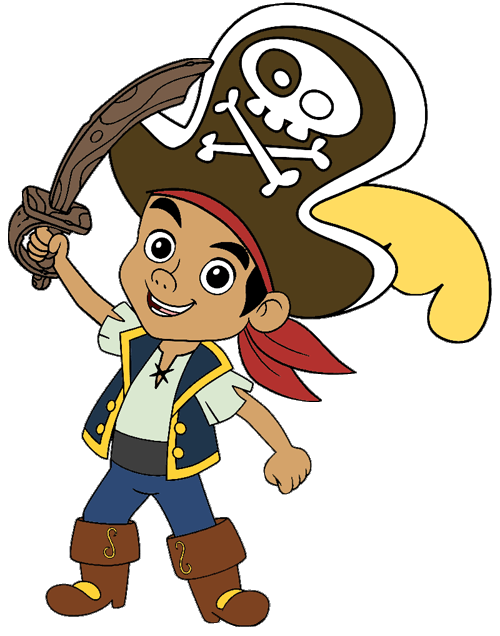 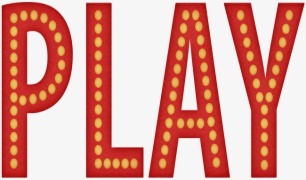 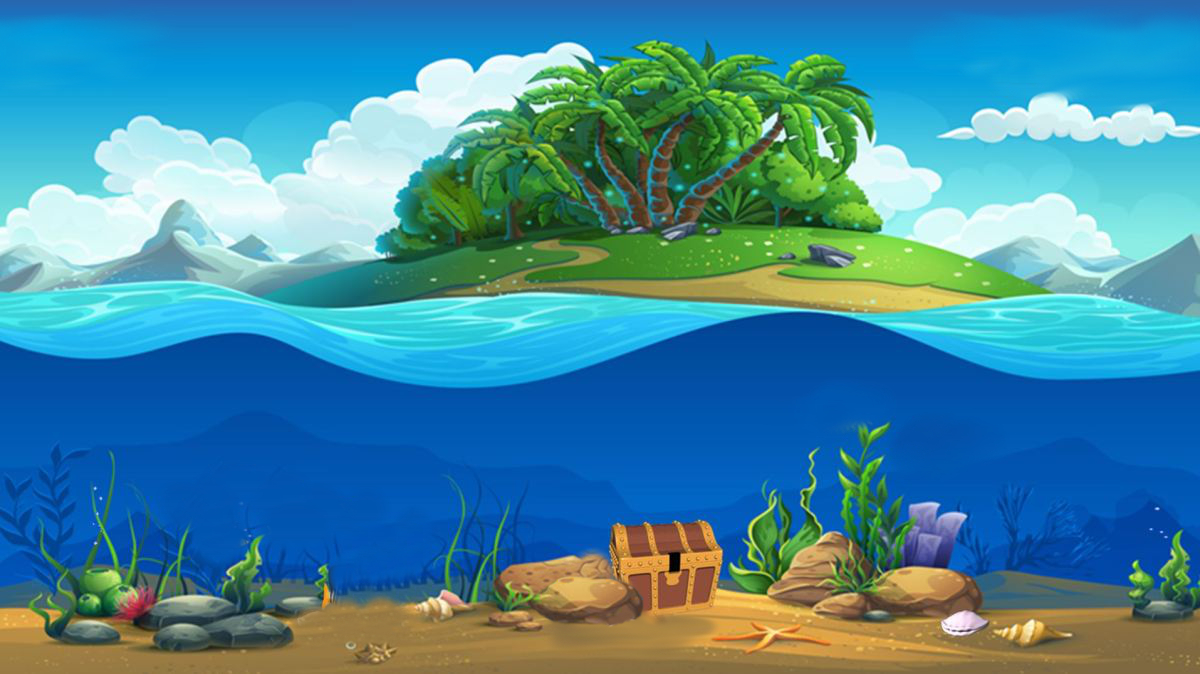 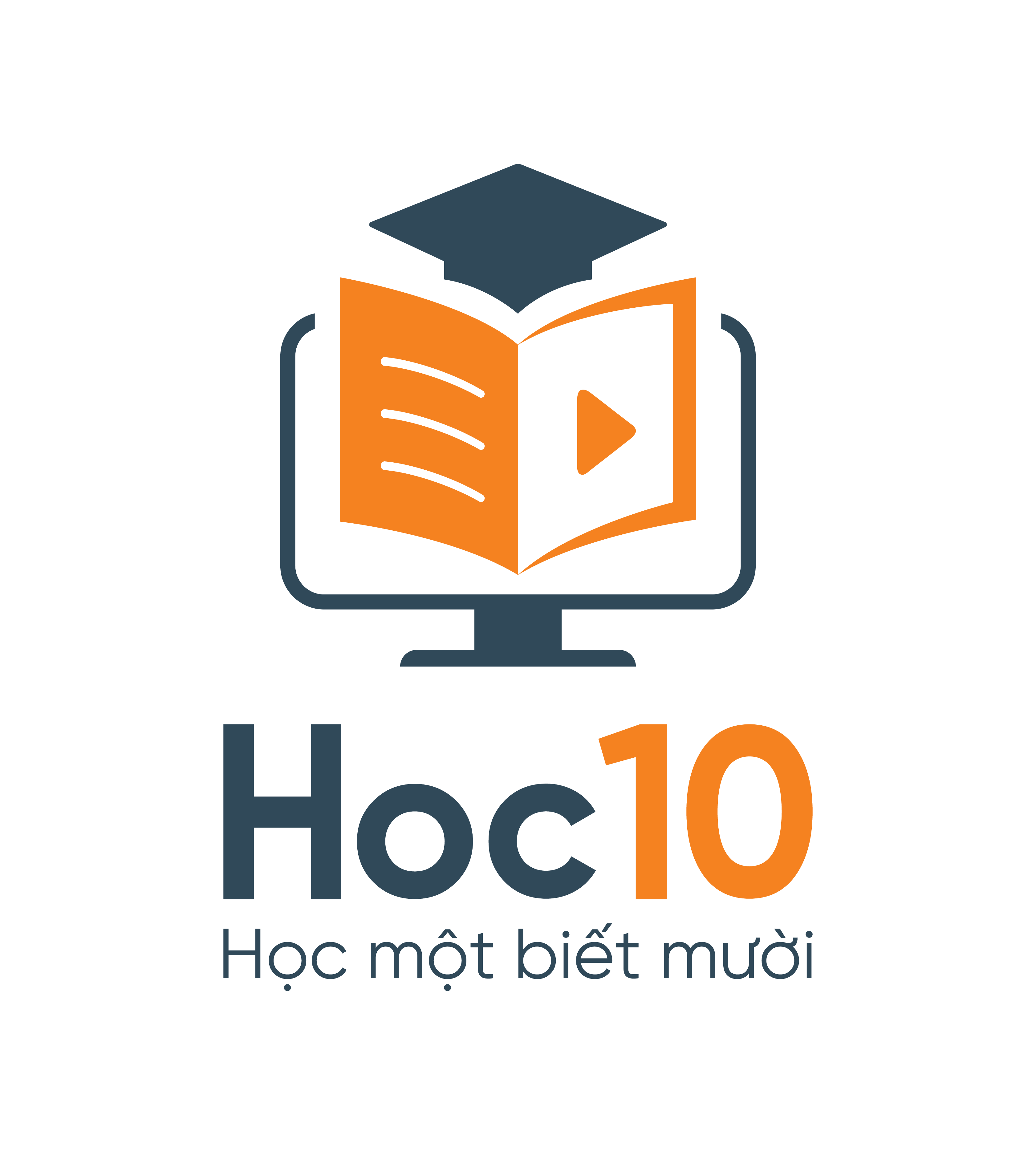 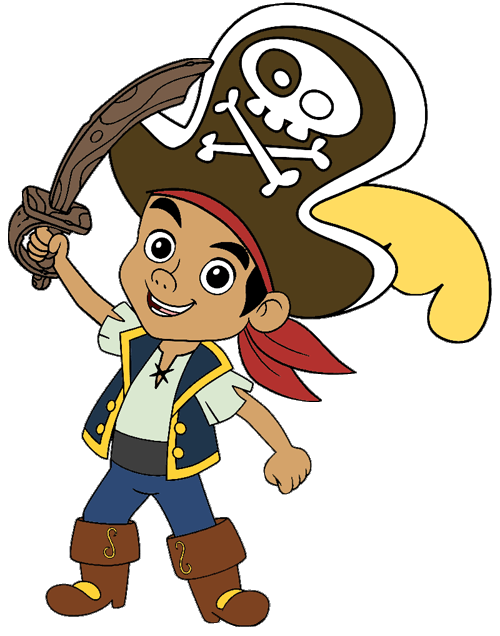 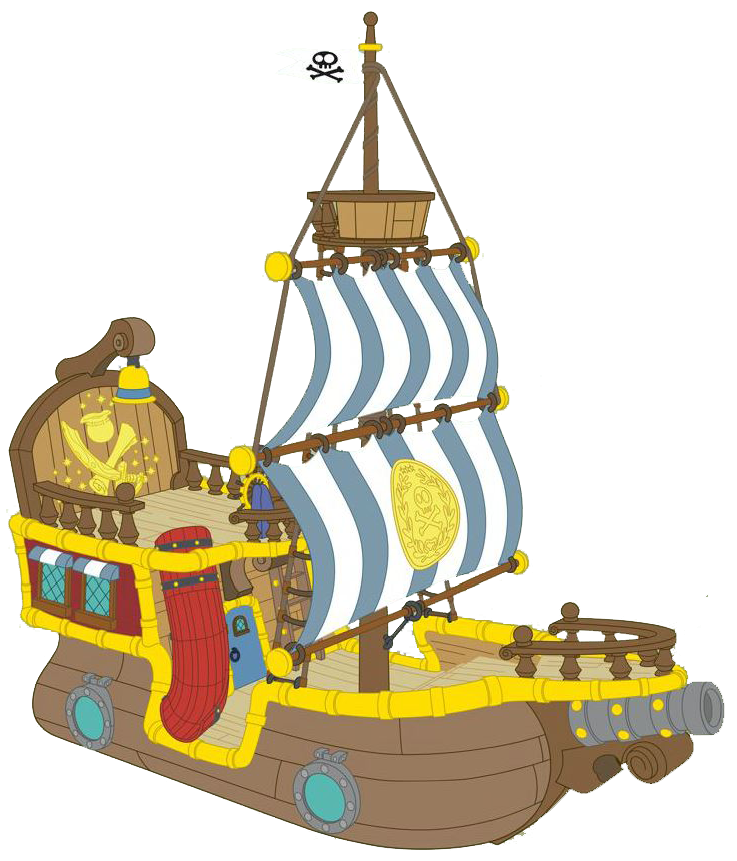 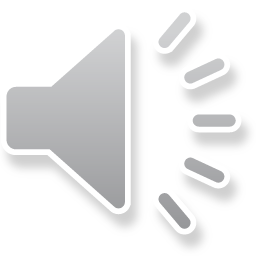 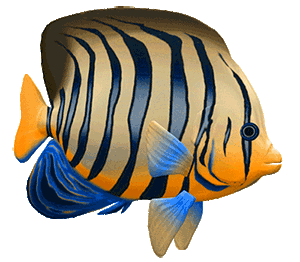 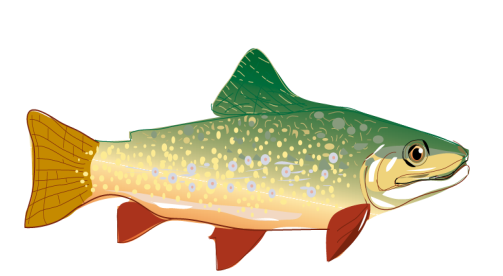 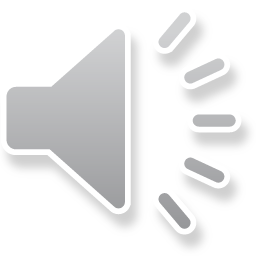 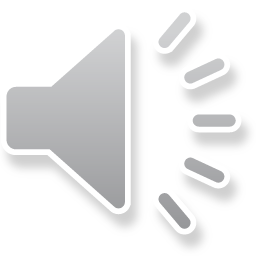 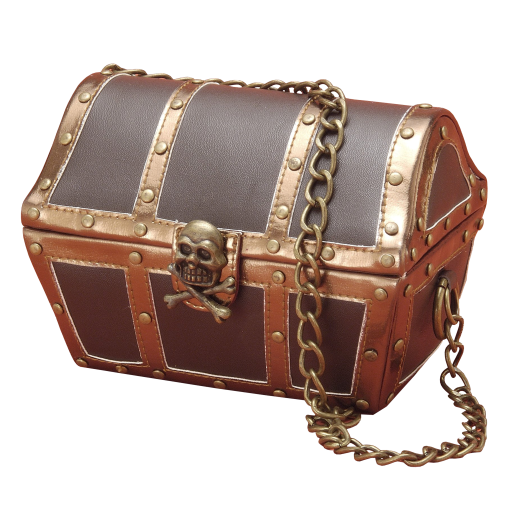 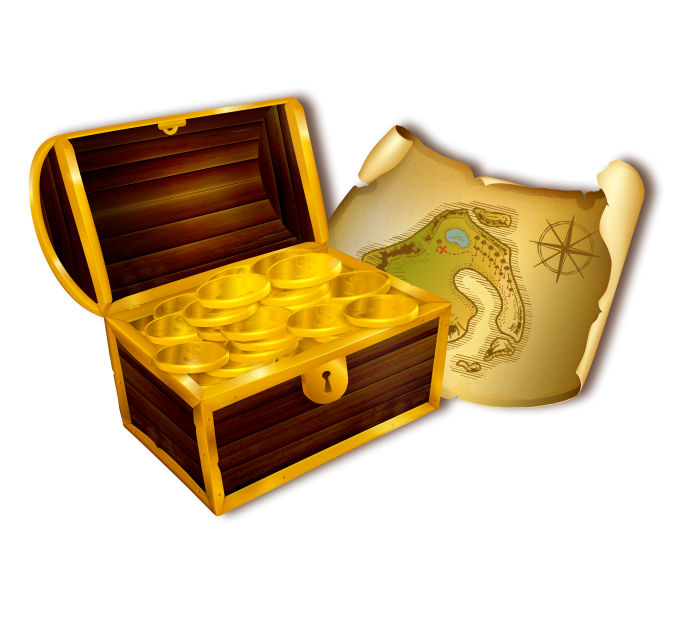 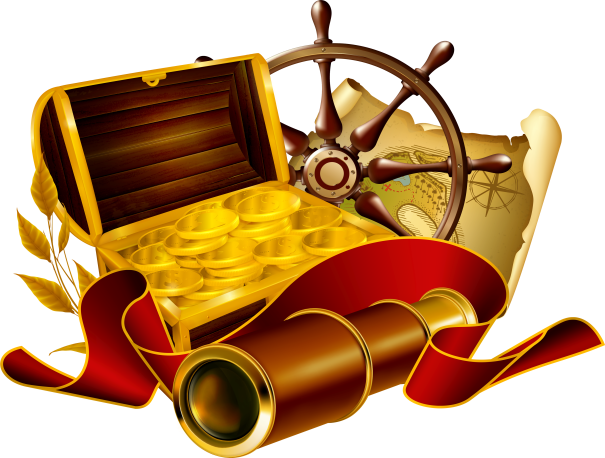 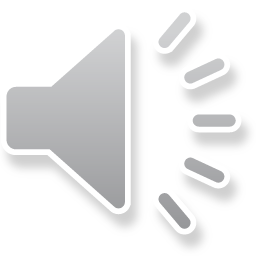 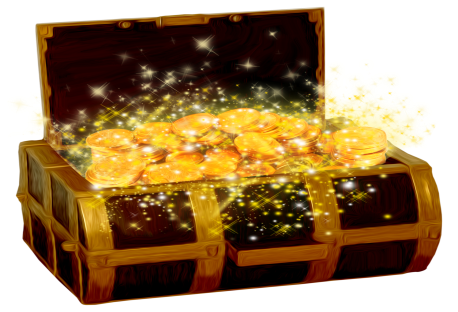 [Speaker Notes: Hướng dẫn: GV click vào các rương, hòm kho báu để hiện câu hỏi.]
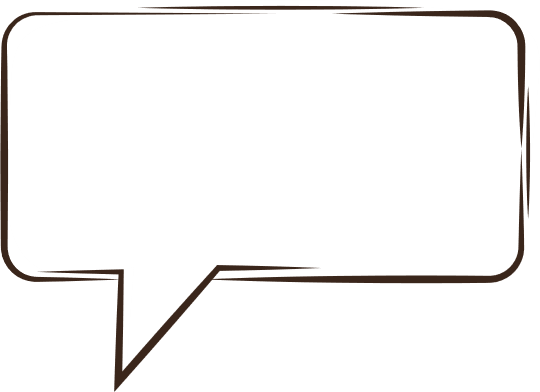 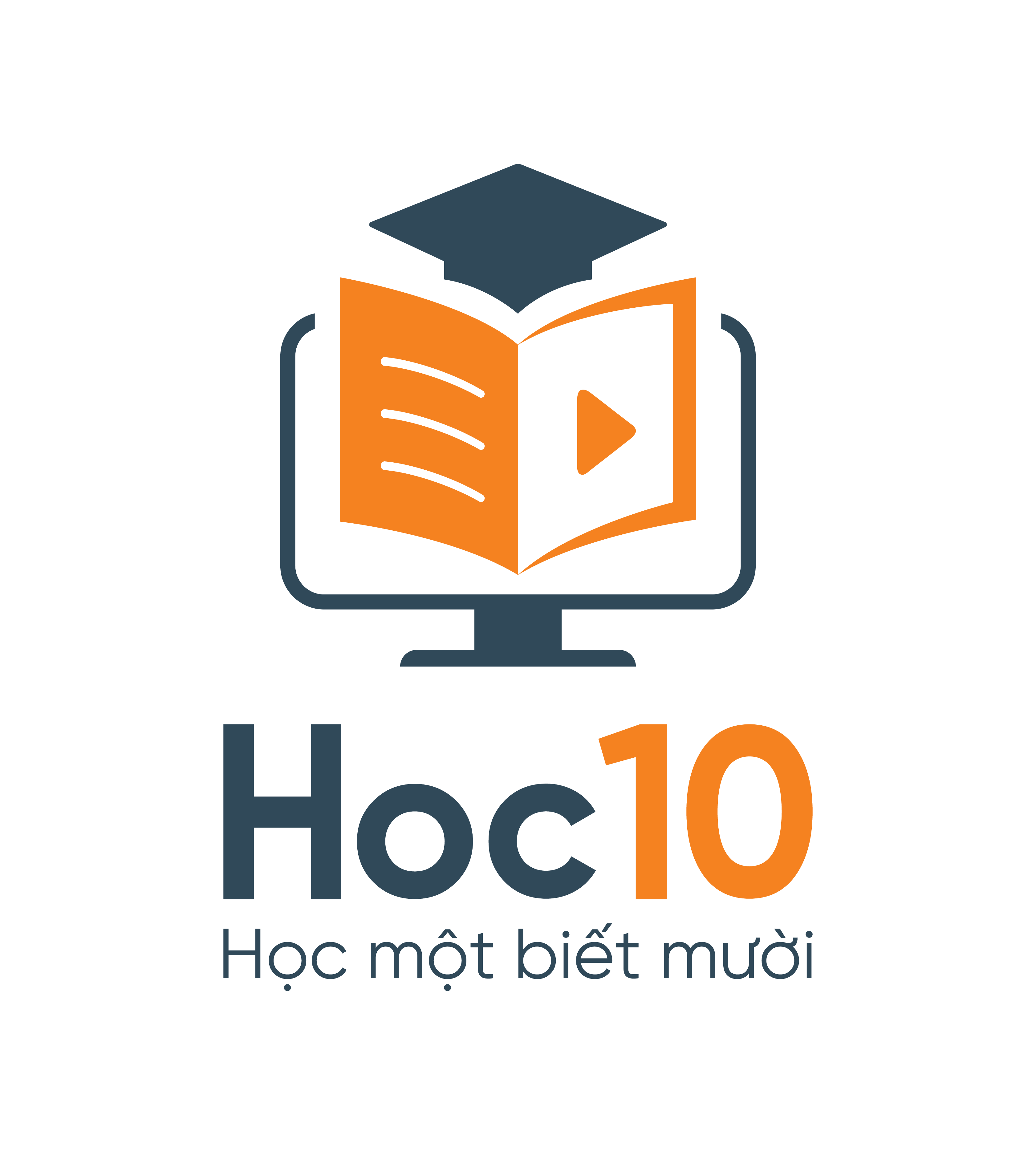 Số liền trước của số 389 là số nào?
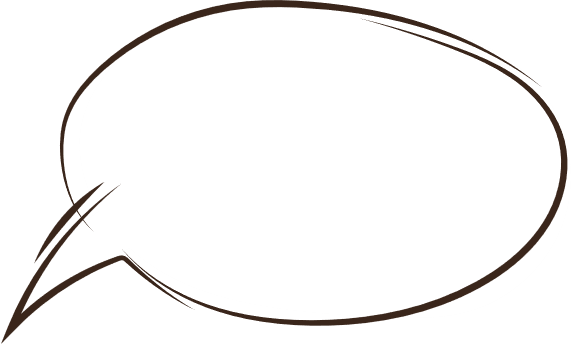 Số liền trước số 389 là số 388
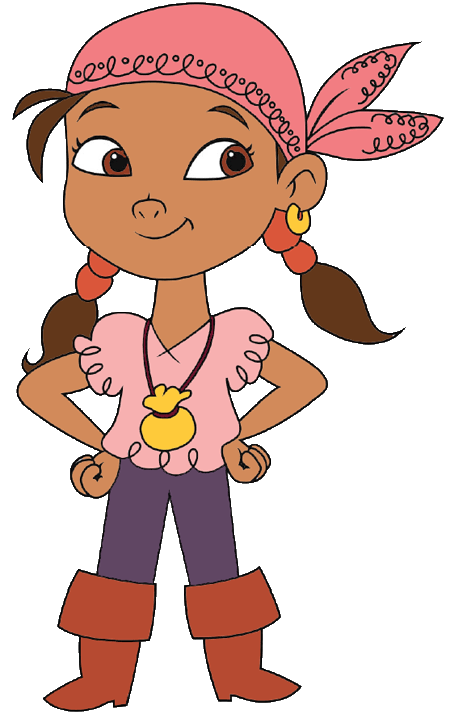 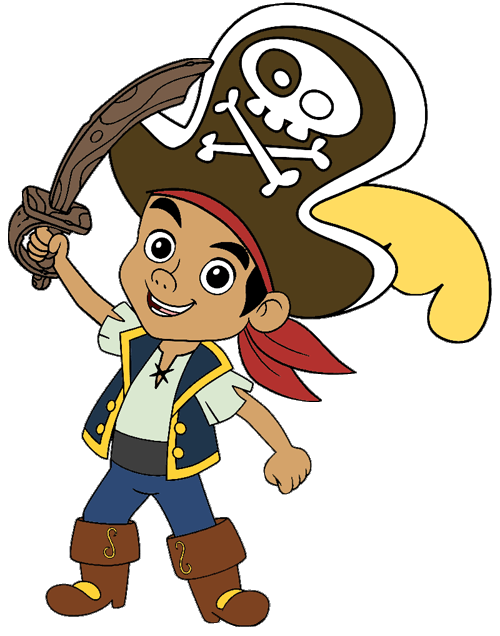 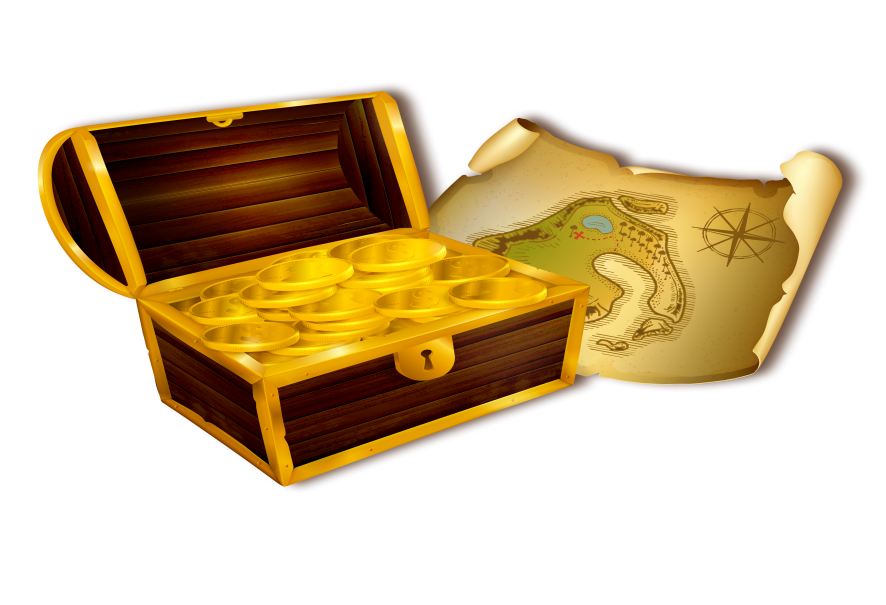 [Speaker Notes: Hướng dẫn: GV click vào vùng trống để hiện câu trả lời. Sau đó click vào kho báu để về màn hình nhận kho báu.]
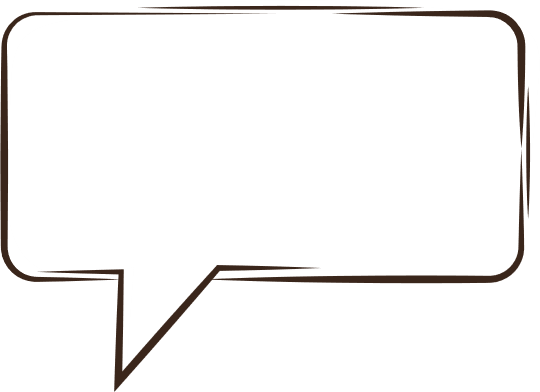 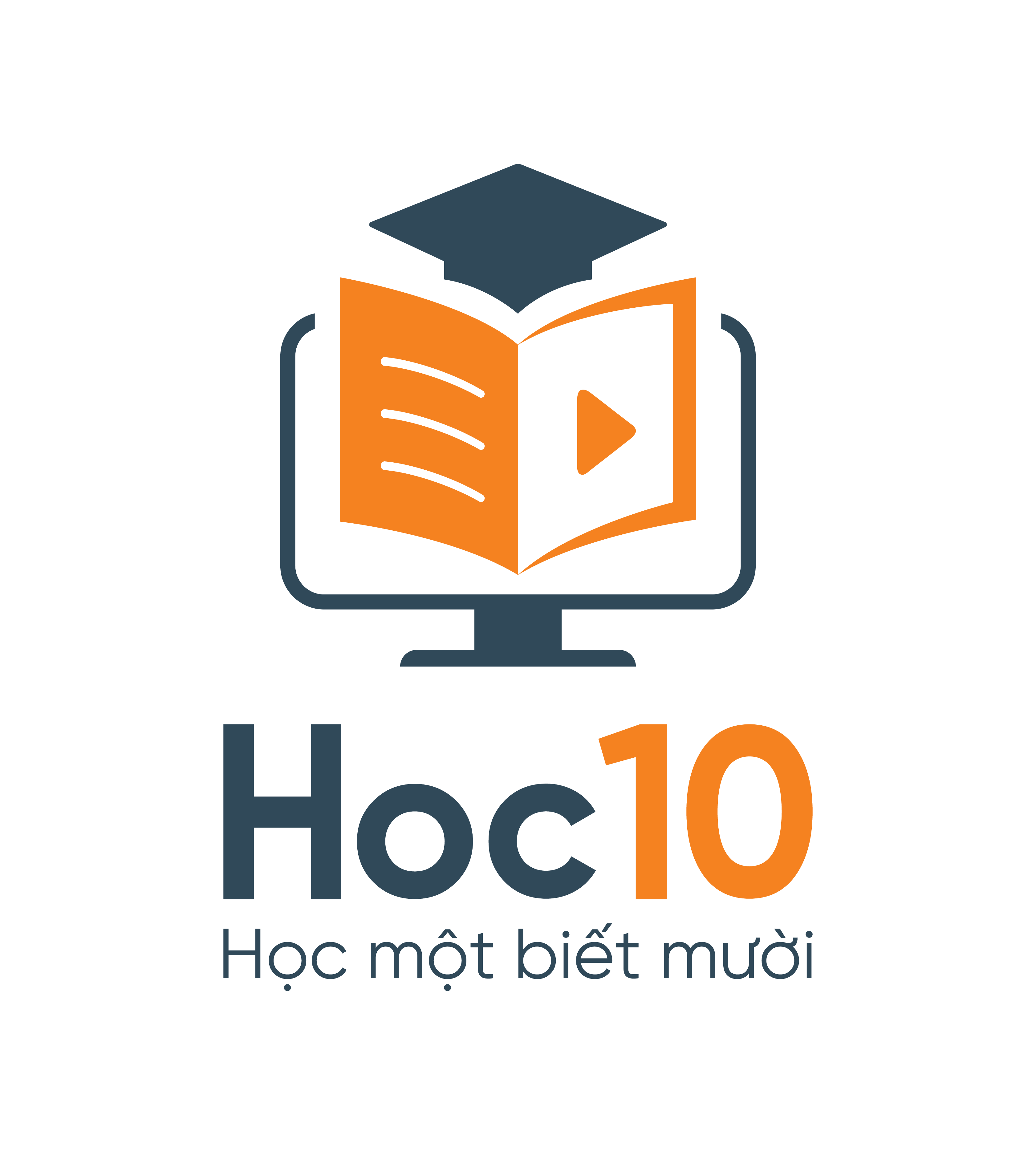 Số liền sau của số 609 là số nào?
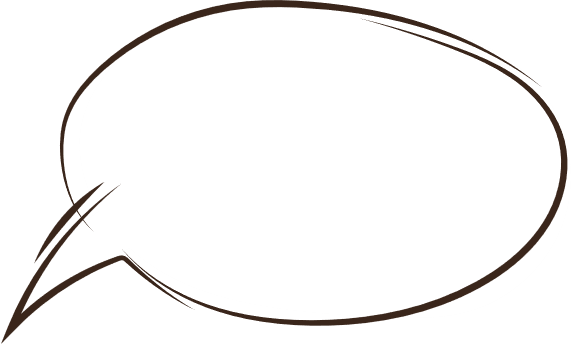 Số liền sau số 609 là số 610
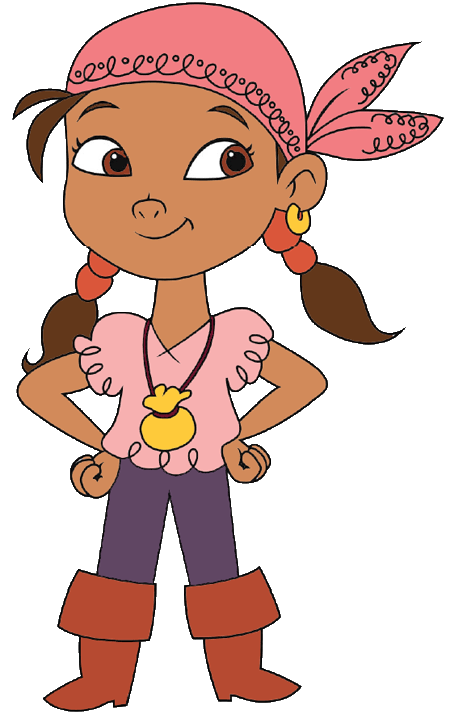 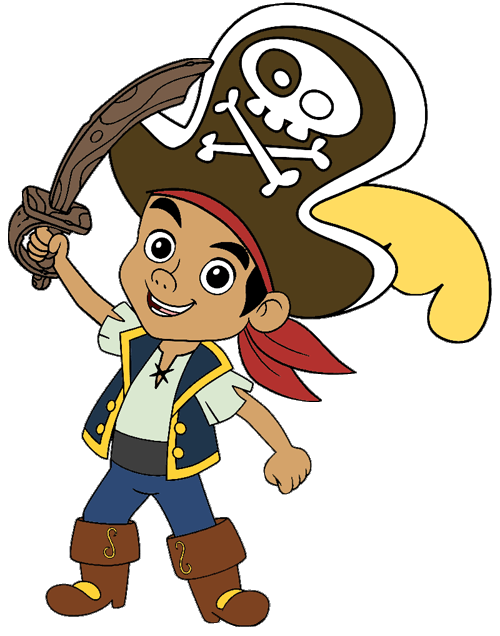 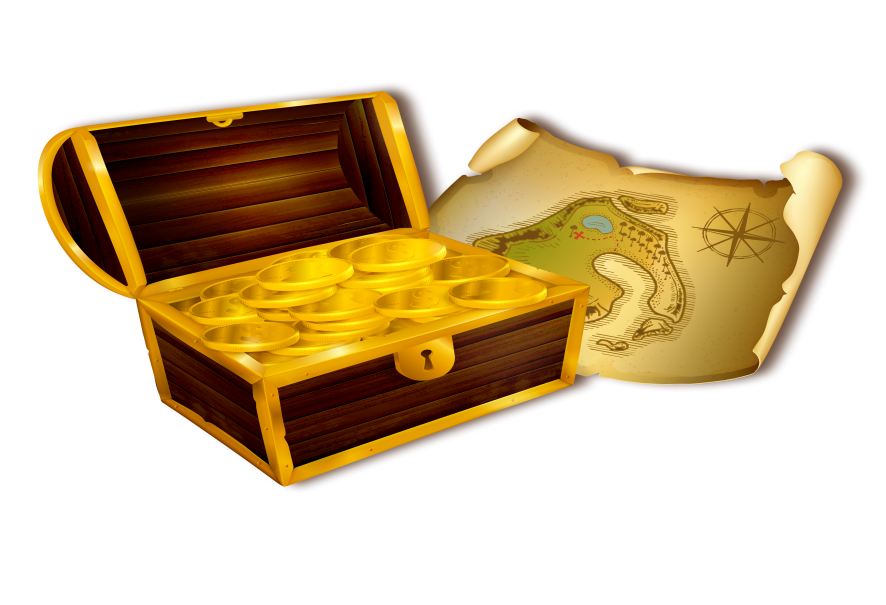 [Speaker Notes: Hướng dẫn: GV click vào vùng trống để hiện câu trả lời. Sau đó click vào kho báu để về màn hình nhận kho báu.]
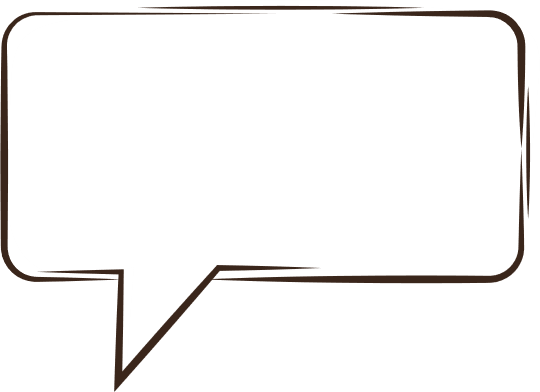 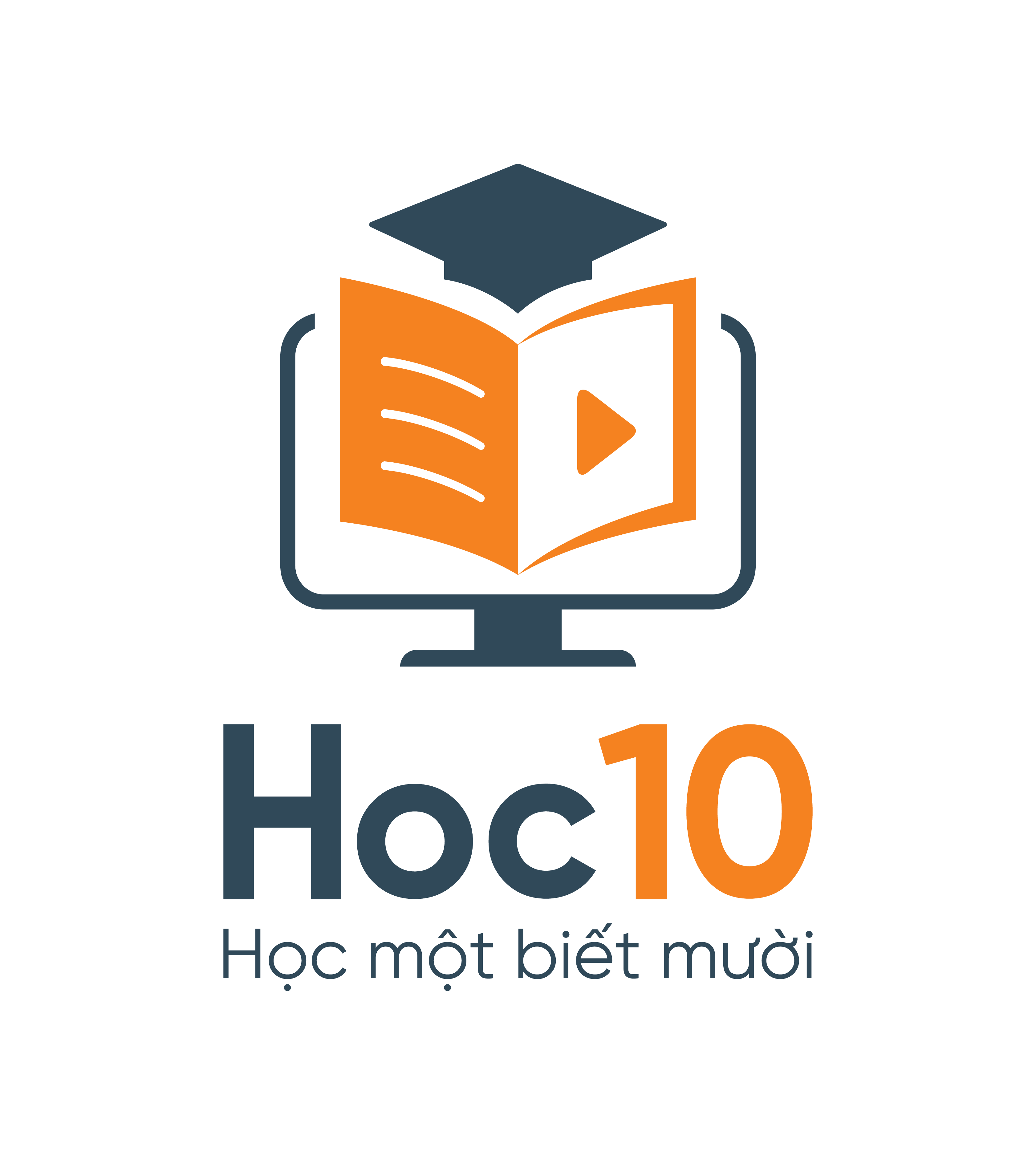 Số gồm 4 trăm và 5 đơn vị là số nào?
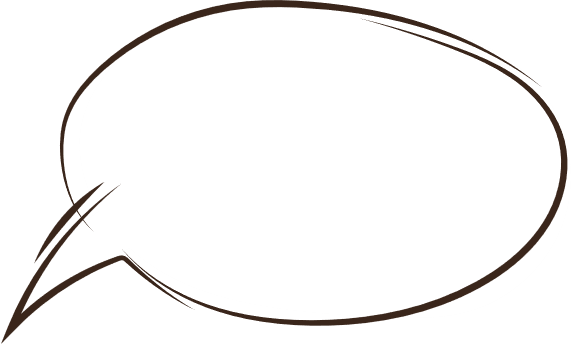 Số gồm 4 trăm và 5 đơn vị là số 405
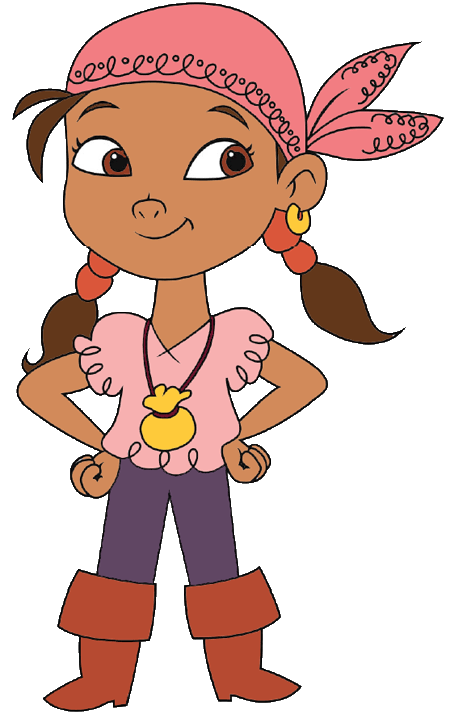 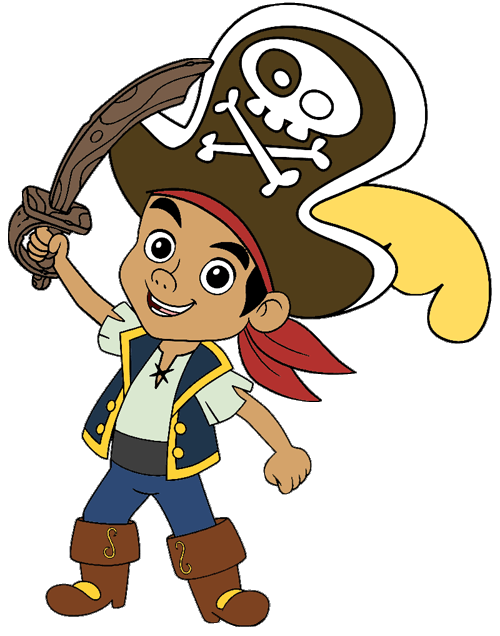 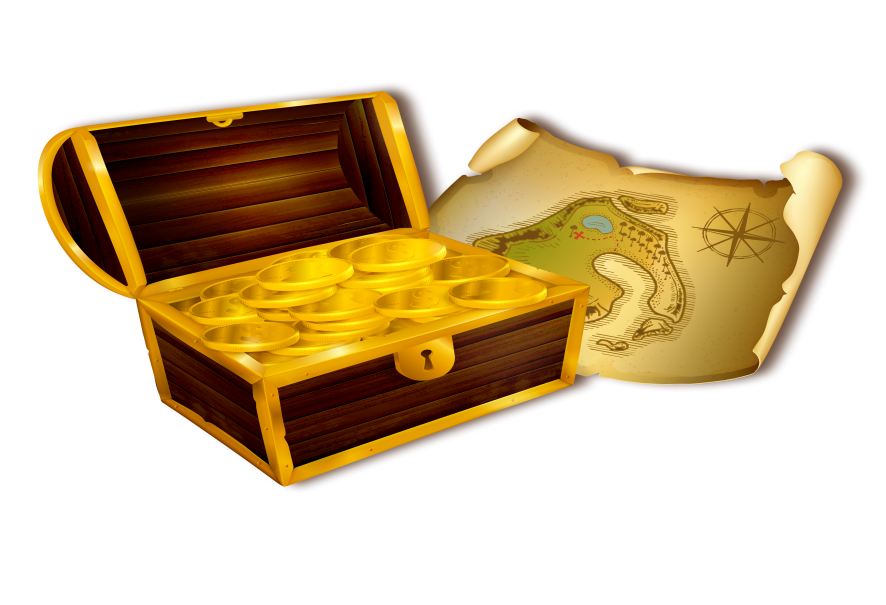 [Speaker Notes: Hướng dẫn: GV click vào vùng trống để hiện câu trả lời. Sau đó click vào kho báu để về màn hình nhận kho báu.]
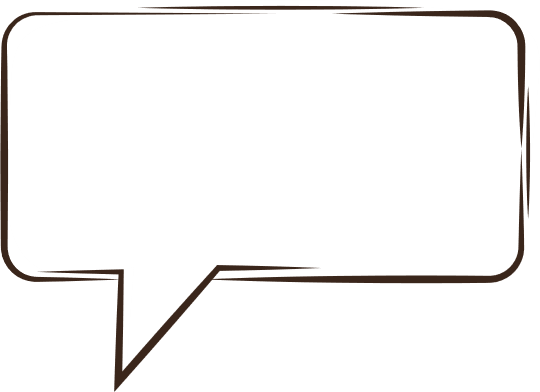 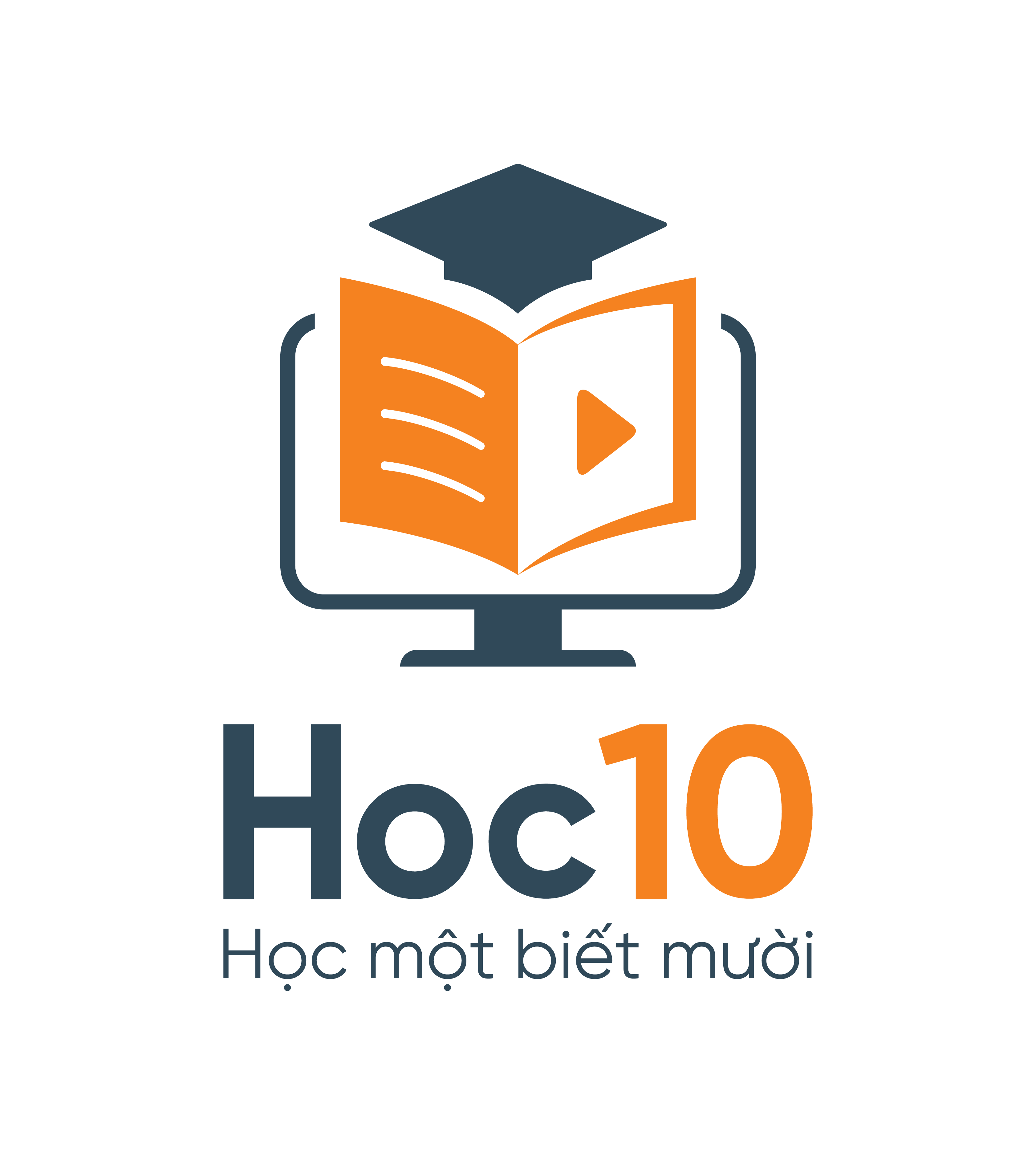 Số 901 và 899, số nào lớn hơn?
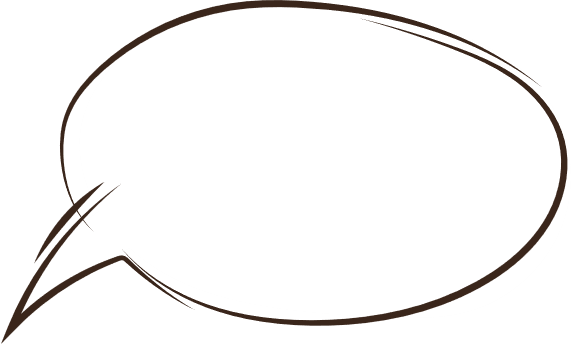 Số 901 và 899, số 901 lớn hơn
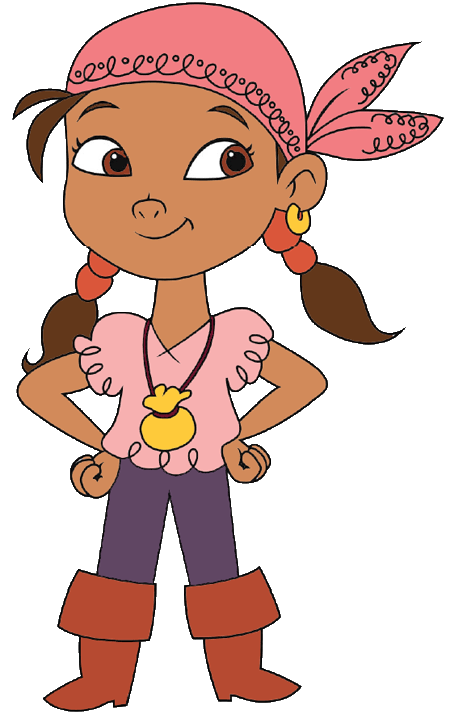 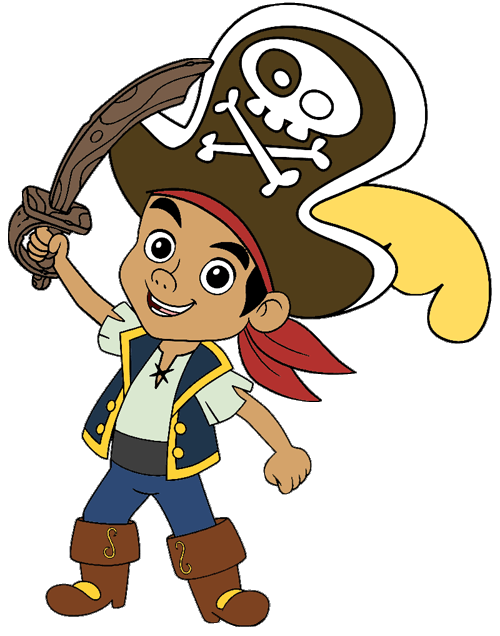 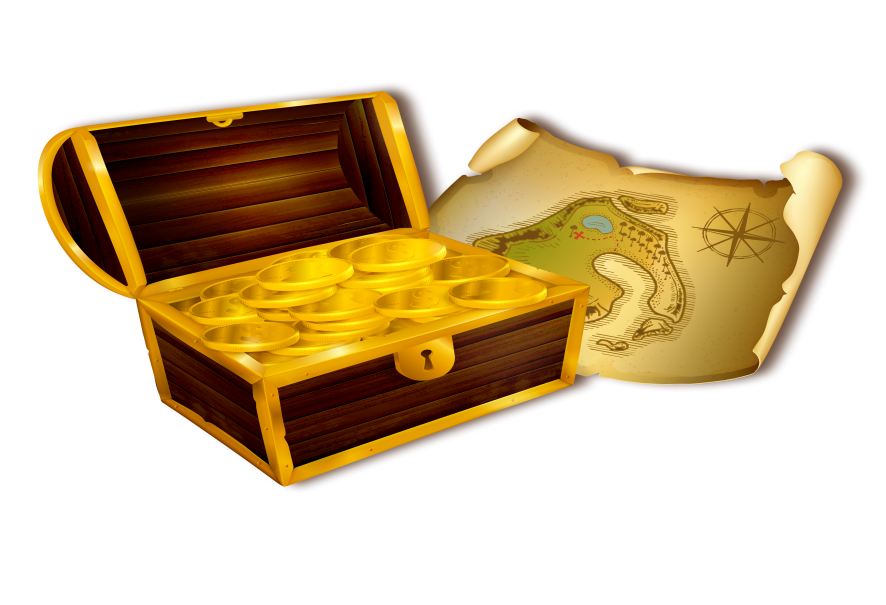 [Speaker Notes: Hướng dẫn: GV click vào vùng trống để hiện câu trả lời. Sau đó click vào kho báu để về màn hình nhận kho báu.]
Ấn để đến trang sách
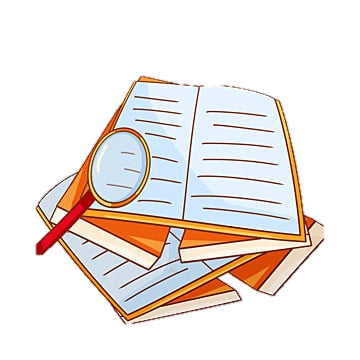 Tính nhẩm
01
Tính nhẩm
01
Chào Các bạn mình là thỏ con, Hôm nay các bạn giúp mình  lấy những củ cà rốt ngon nhé ^^
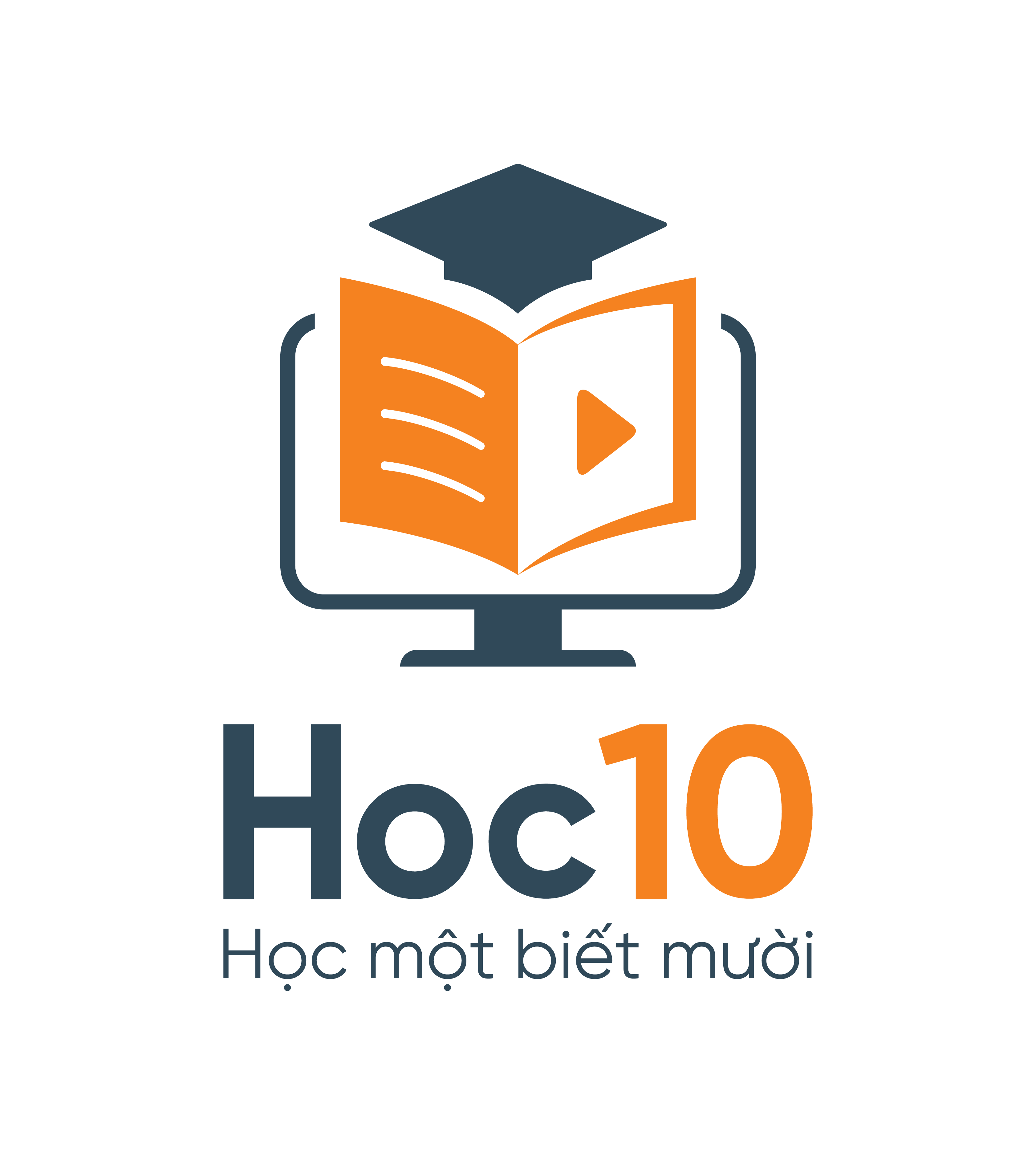 Thỏ kiếm ăn
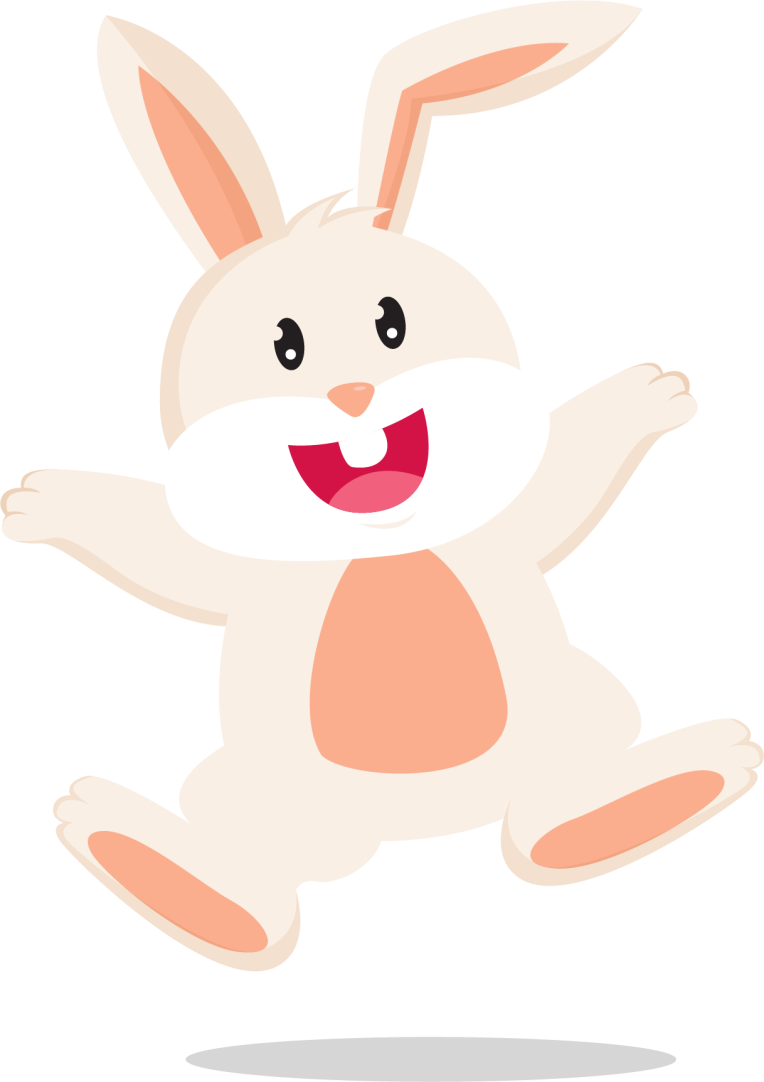 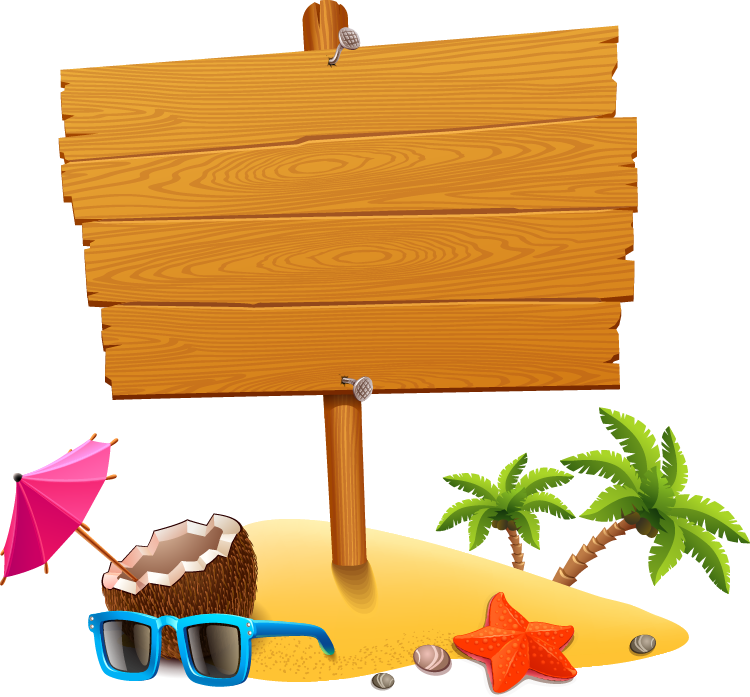 PLAY
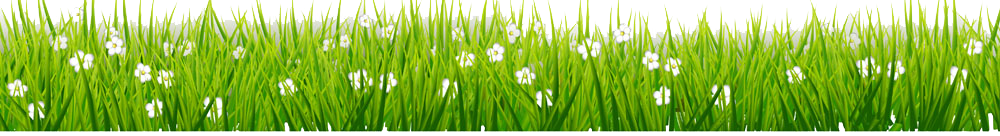 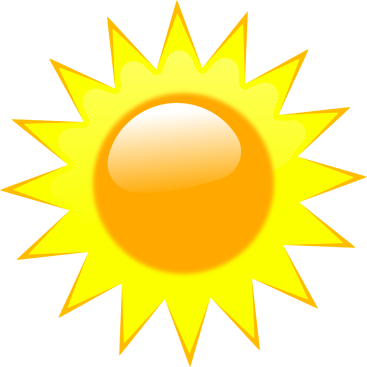 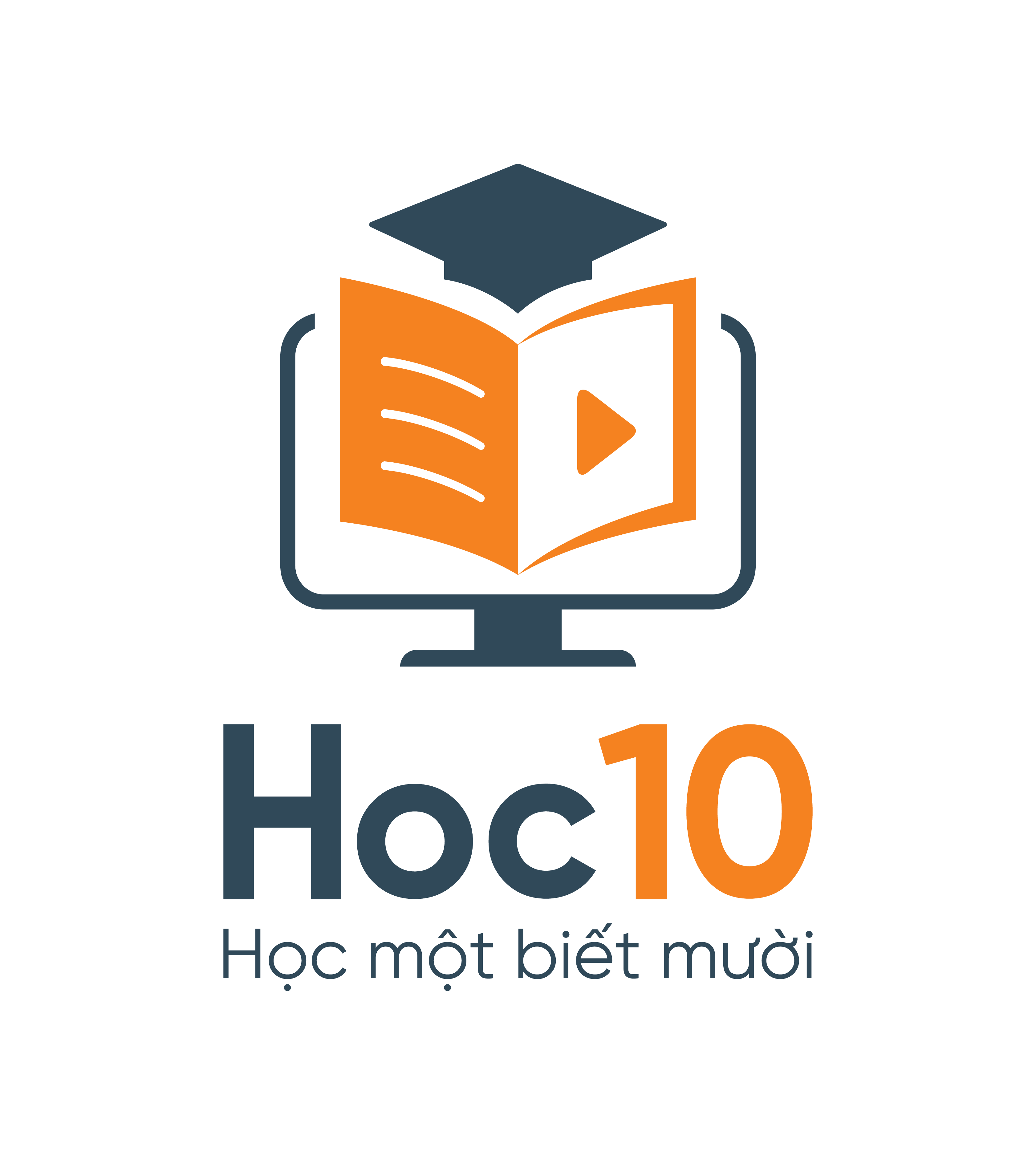 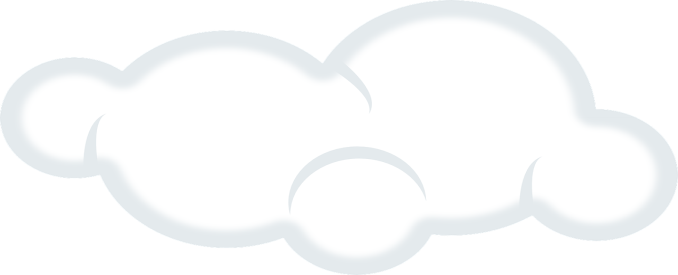 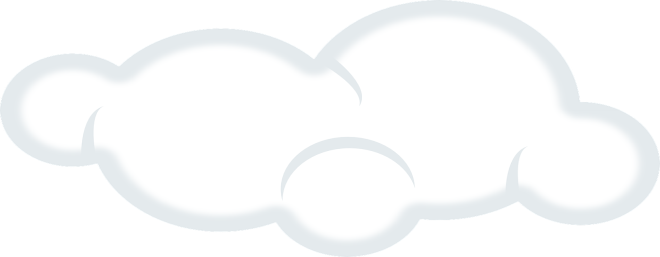 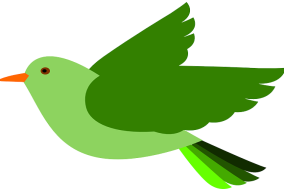 Thỏ kiếm ăn
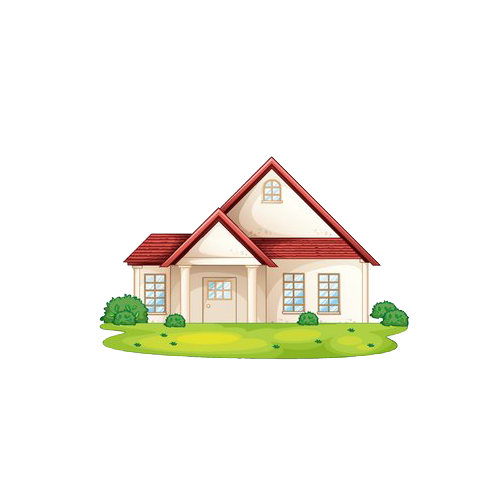 Đặt tính rồi tính
02
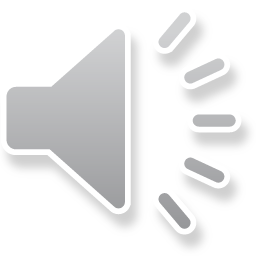 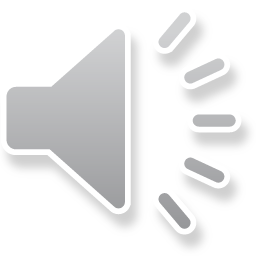 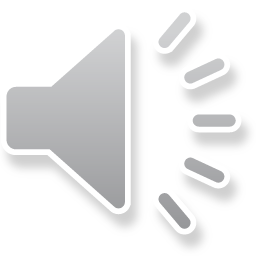 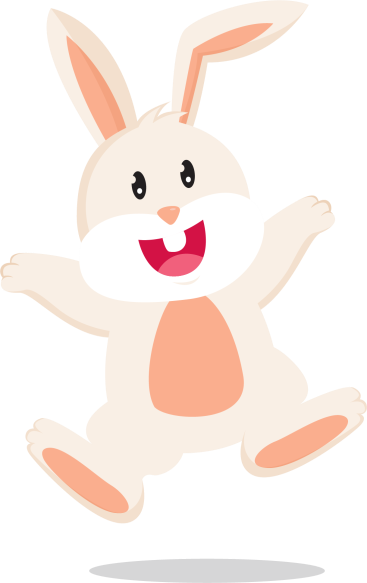 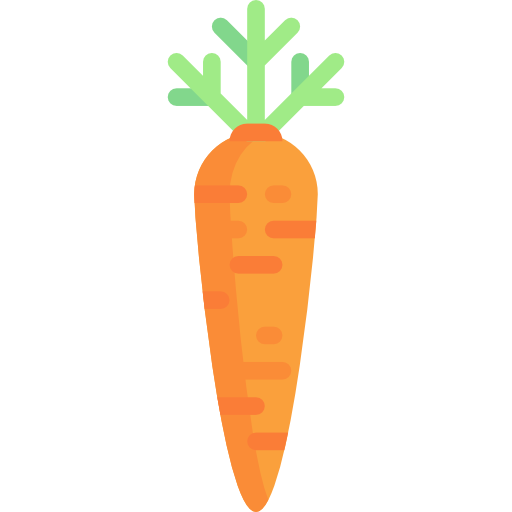 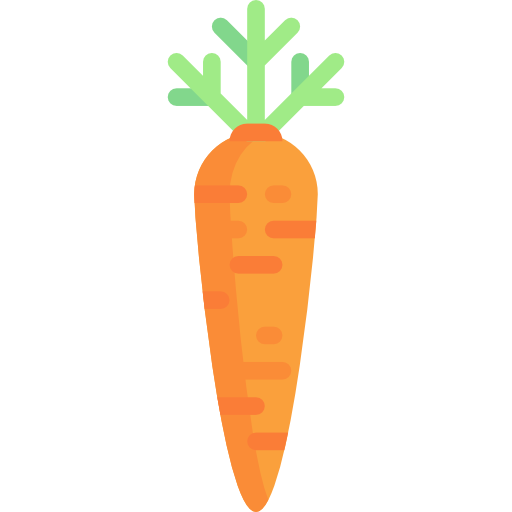 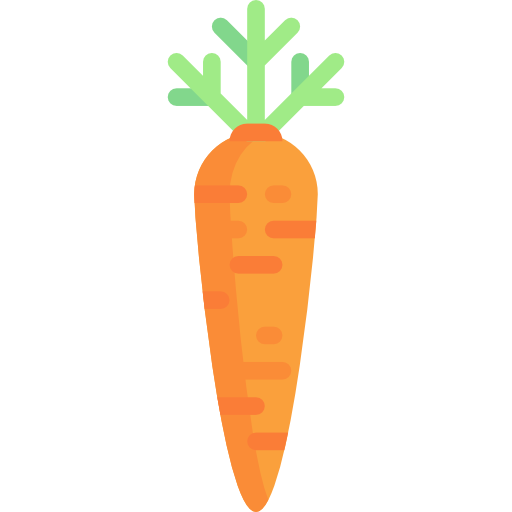 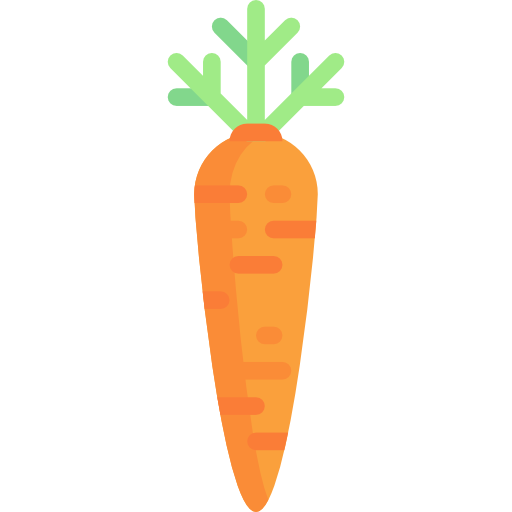 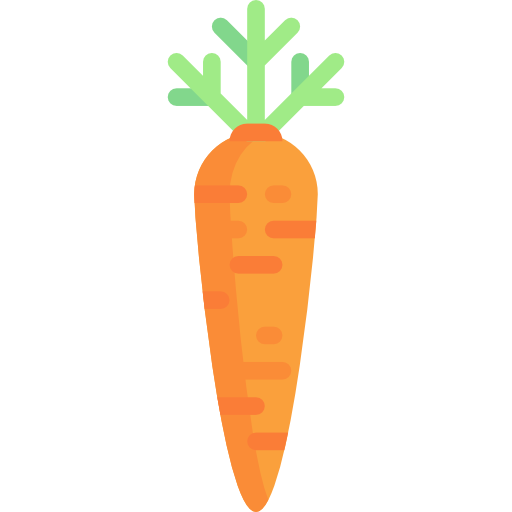 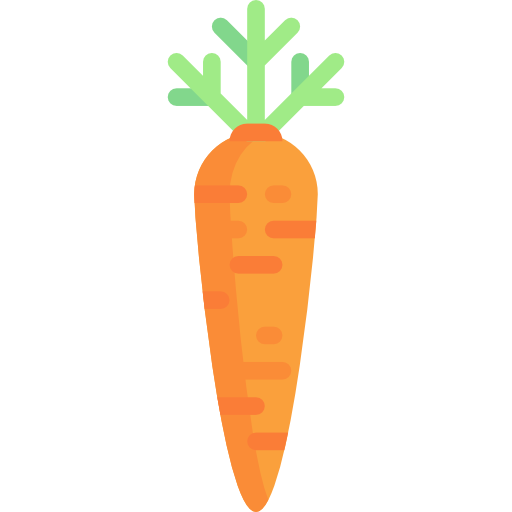 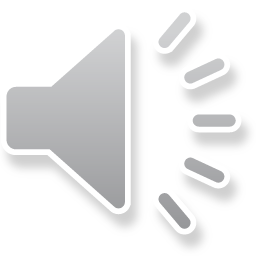 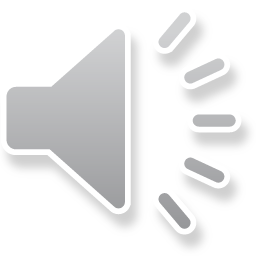 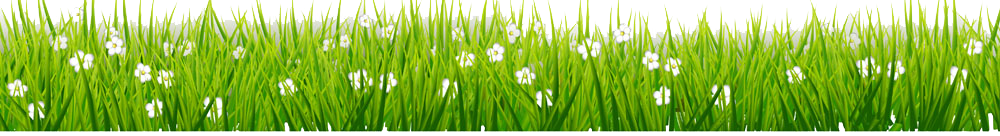 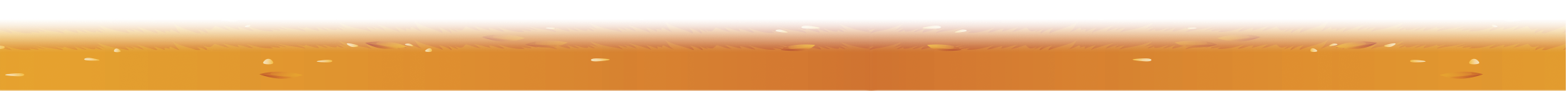 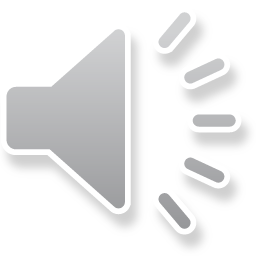 [Speaker Notes: Hướng dẫn chơi:
Click vào cà rốt để di chuyển đến câu hỏi
Sau đó click bất kì để hiện đáp án
Click vào hình ngôi nhà để quay trở lại trang chính]
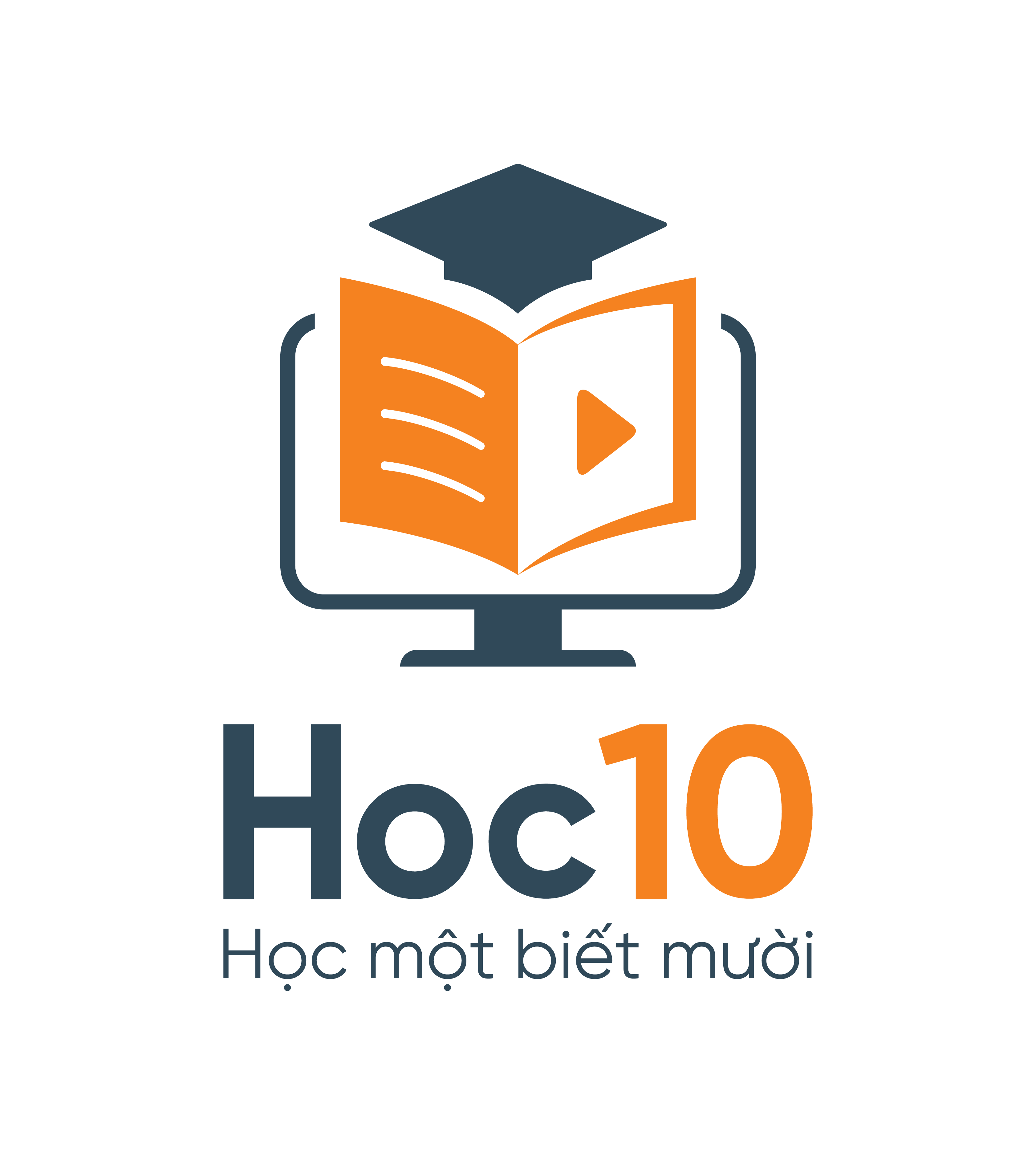 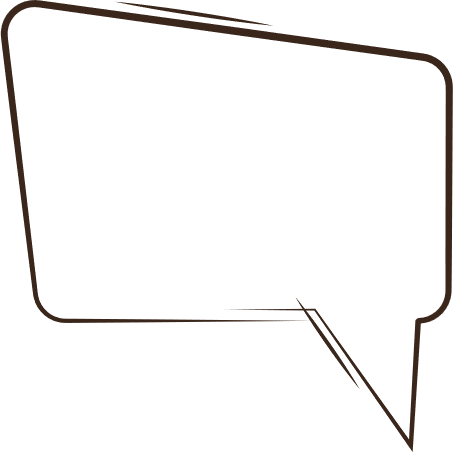 49 + 25
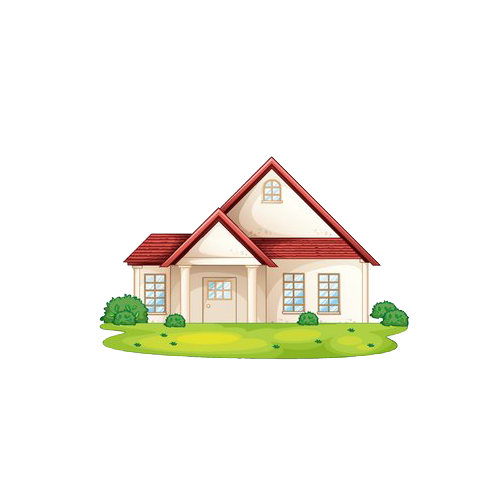 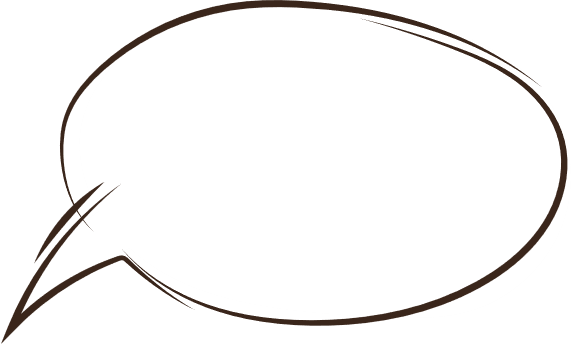 49
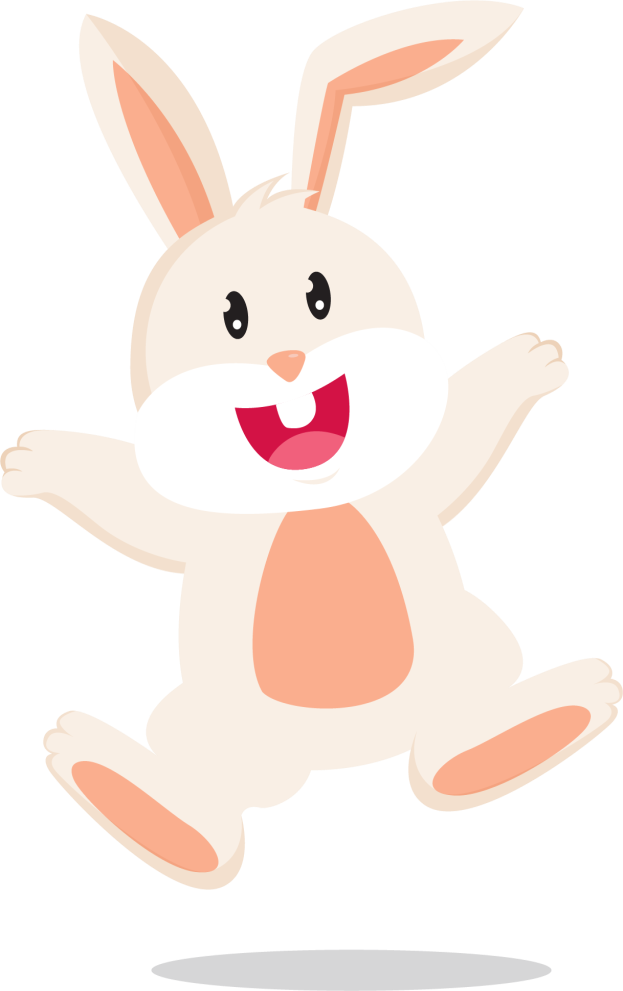 +
25
74
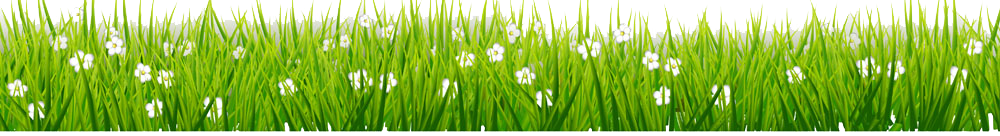 [Speaker Notes: Click vào hình ngôi nhà để quay trở lại trang chính]
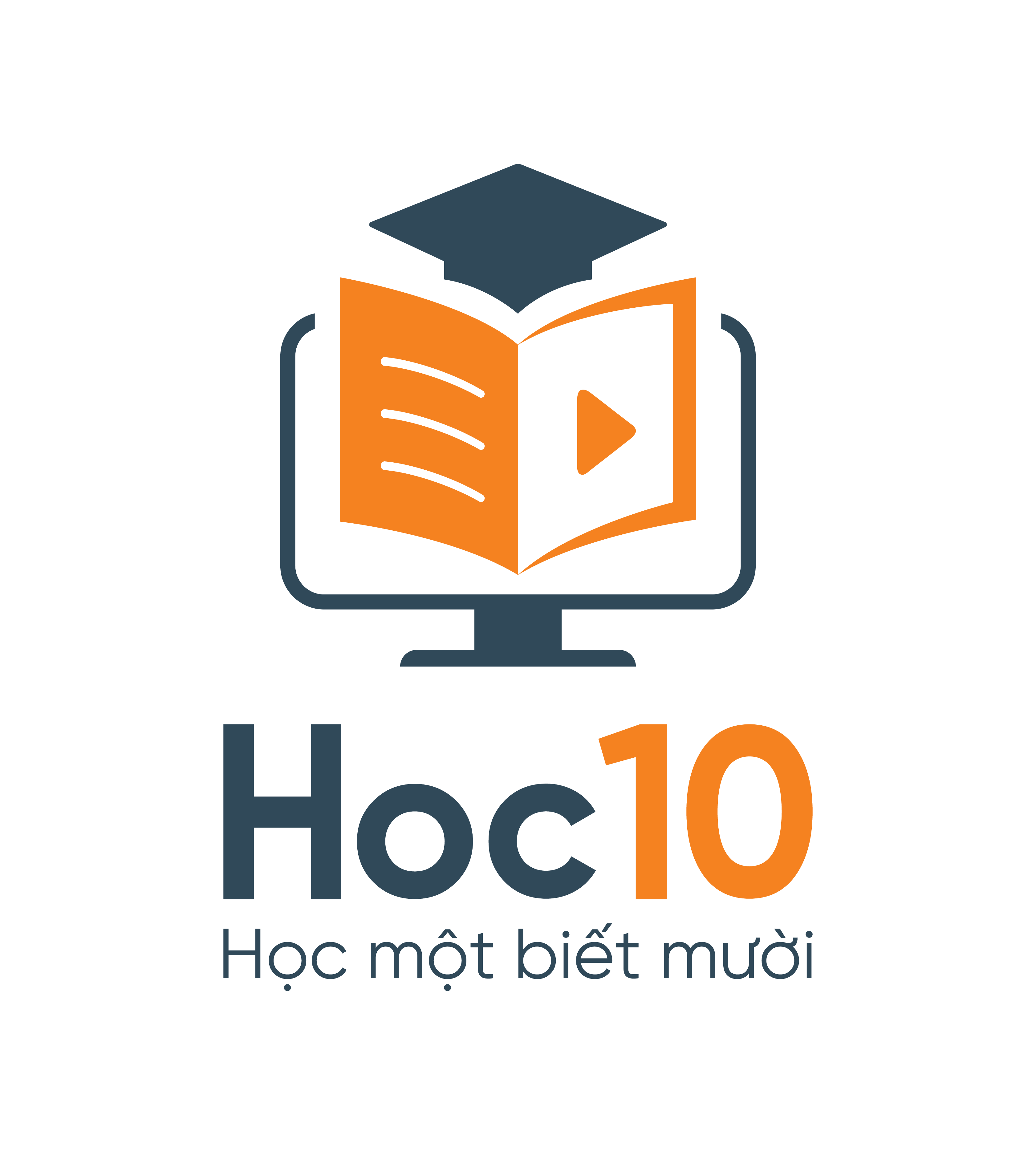 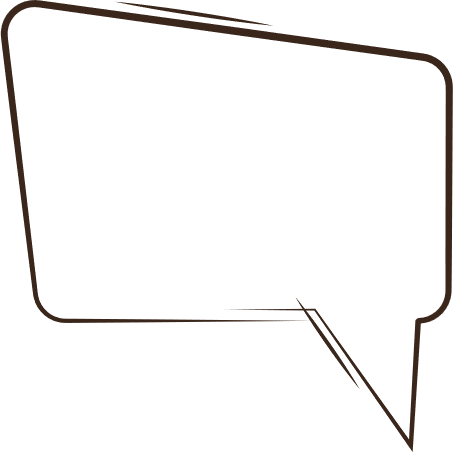 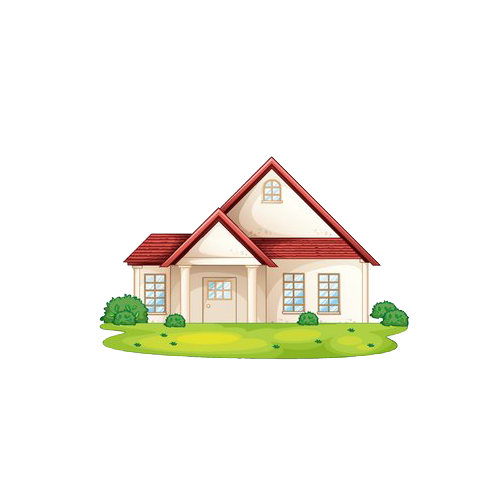 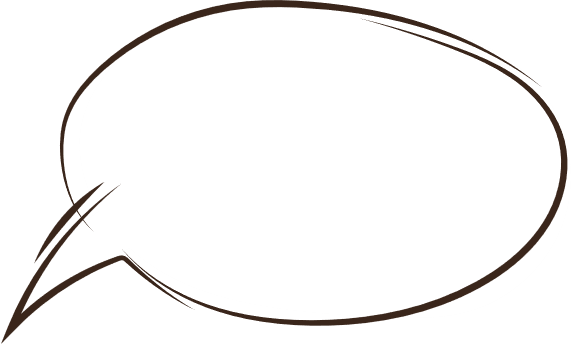 63
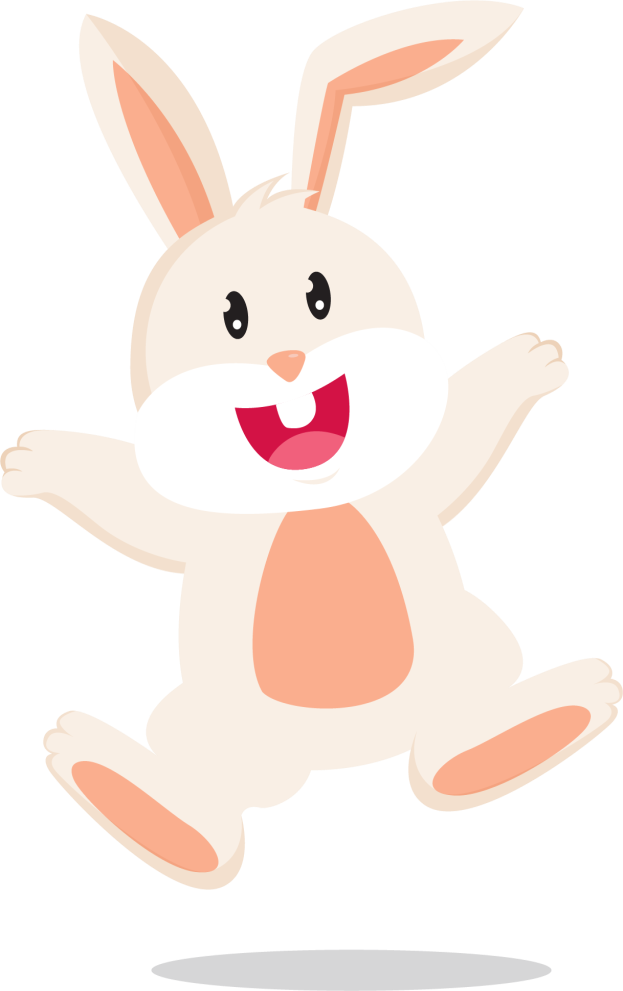 58
5
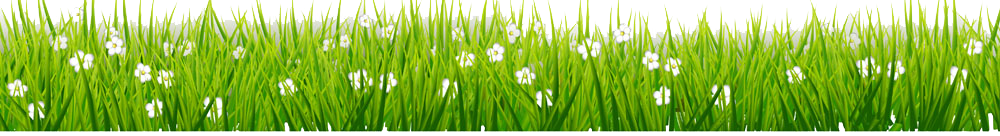 [Speaker Notes: Click vào hình ngôi nhà để quay trở lại trang chính]
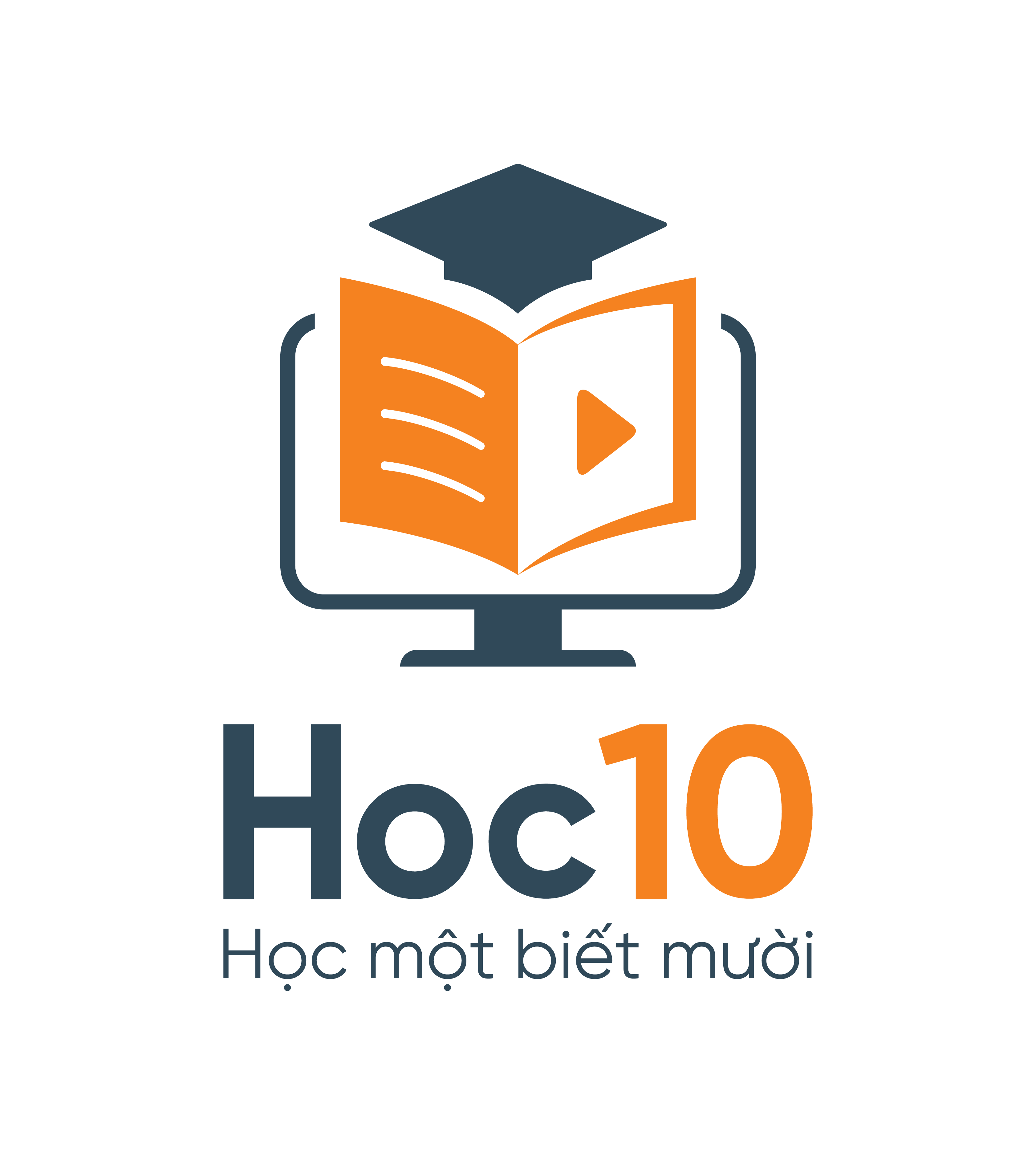 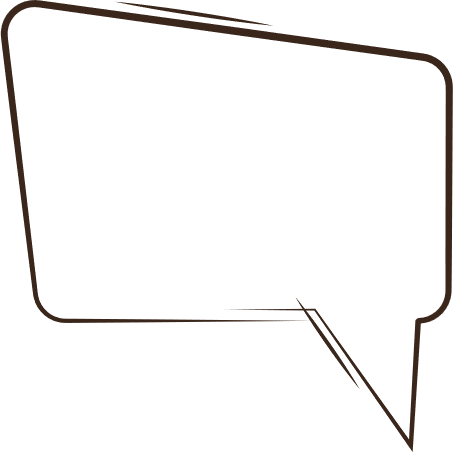 37 + 63
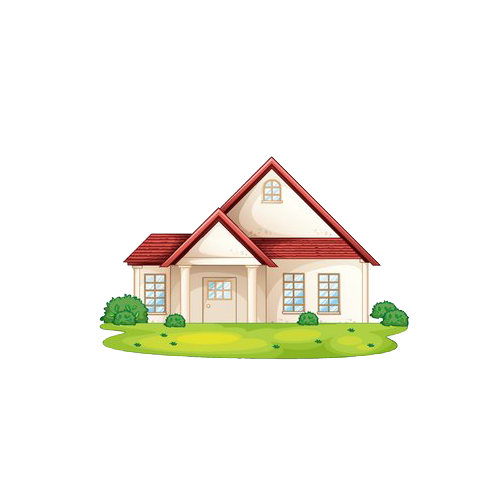 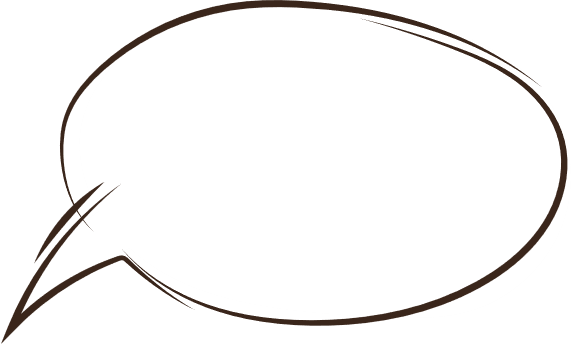 37
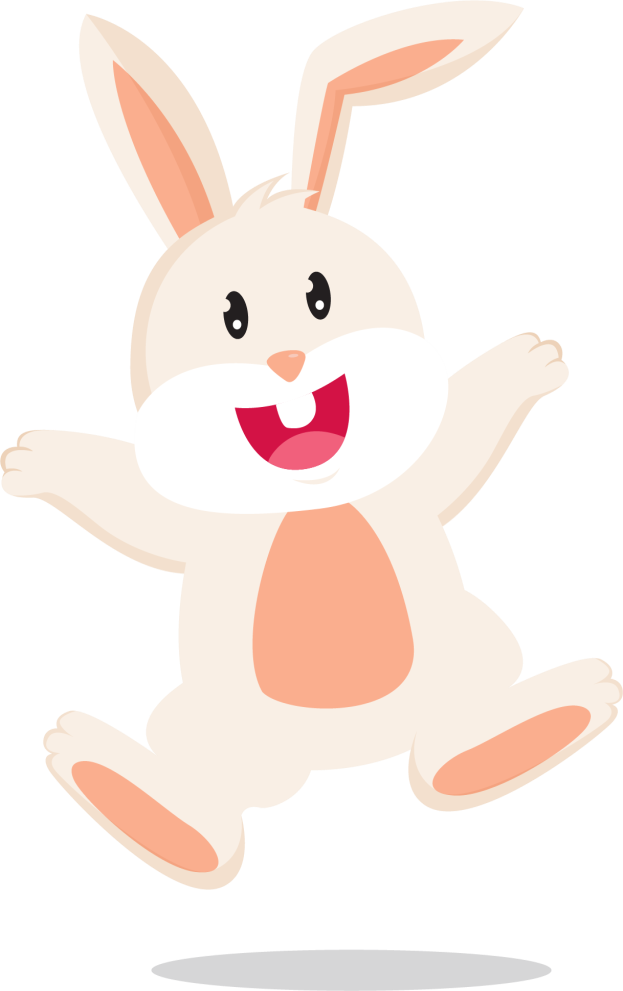 +
63
100
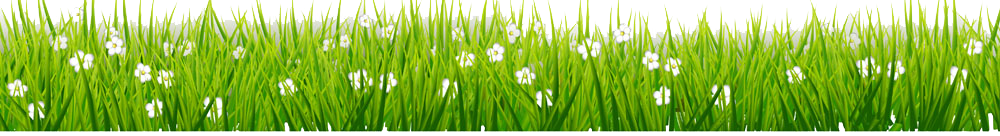 [Speaker Notes: Click vào hình ngôi nhà để quay trở lại trang chính]
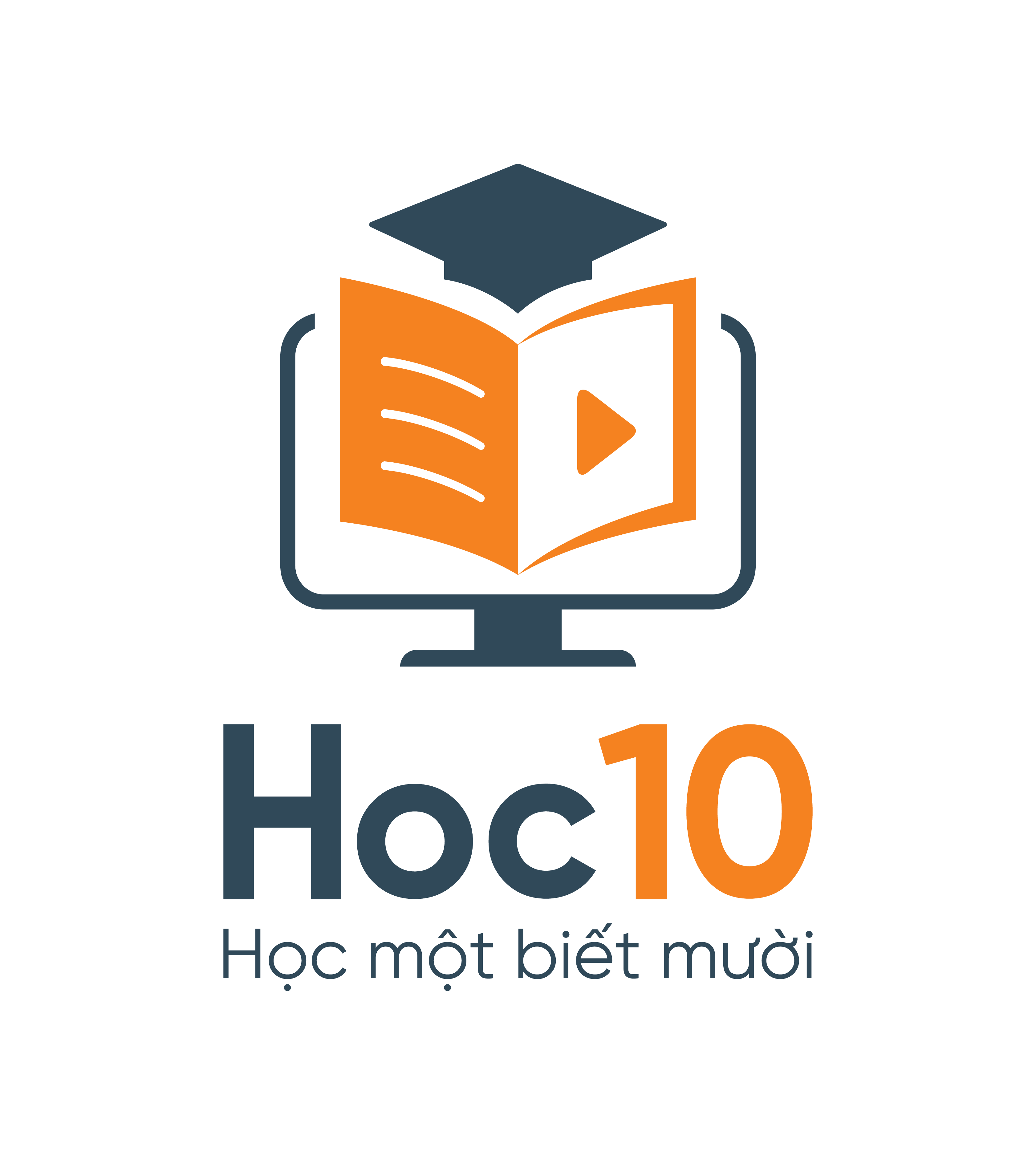 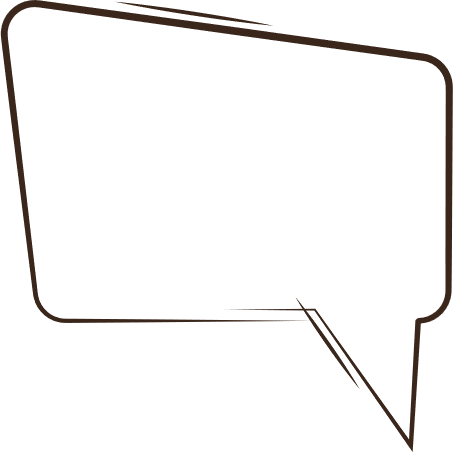 637 + 151
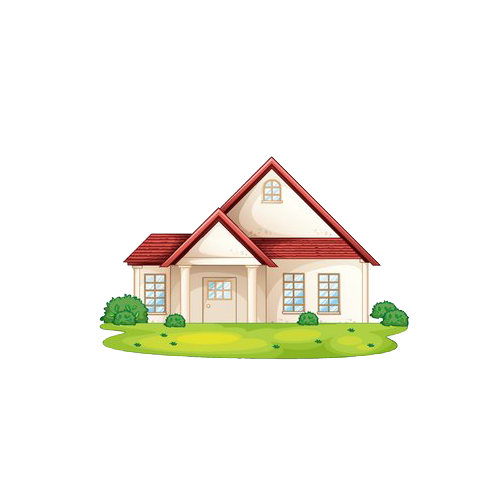 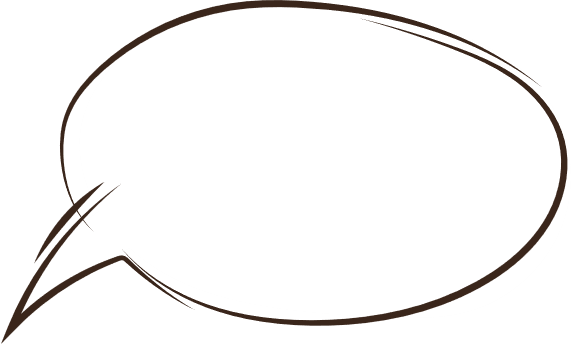 637
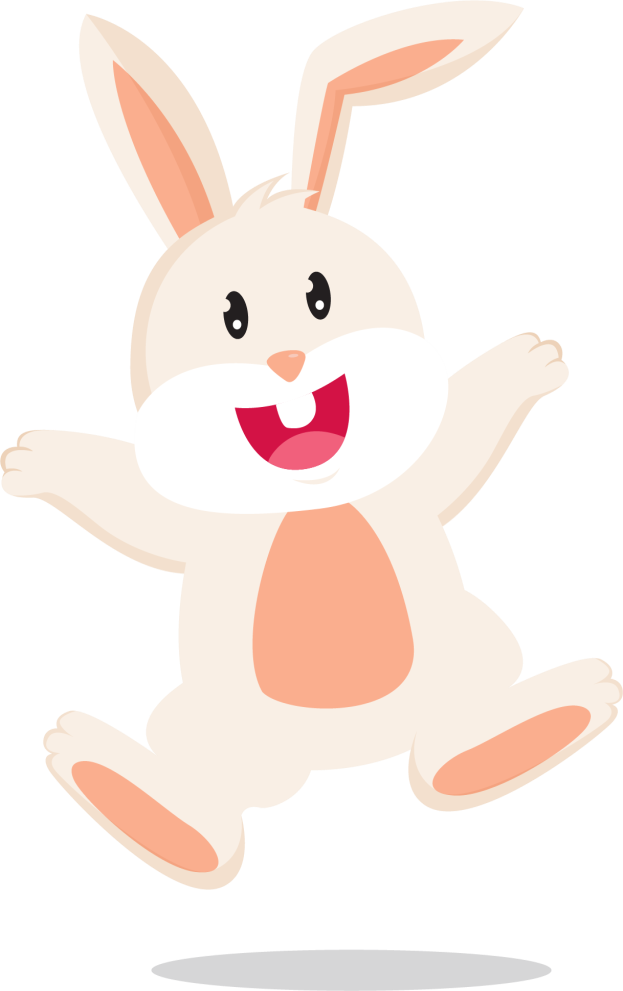 +
151
788
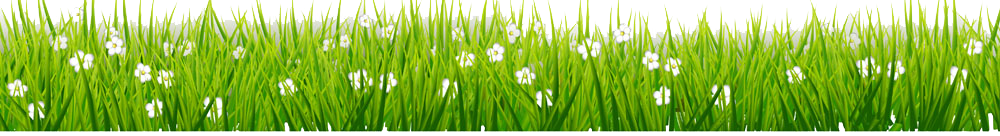 [Speaker Notes: Click vào hình ngôi nhà để quay trở lại trang chính]
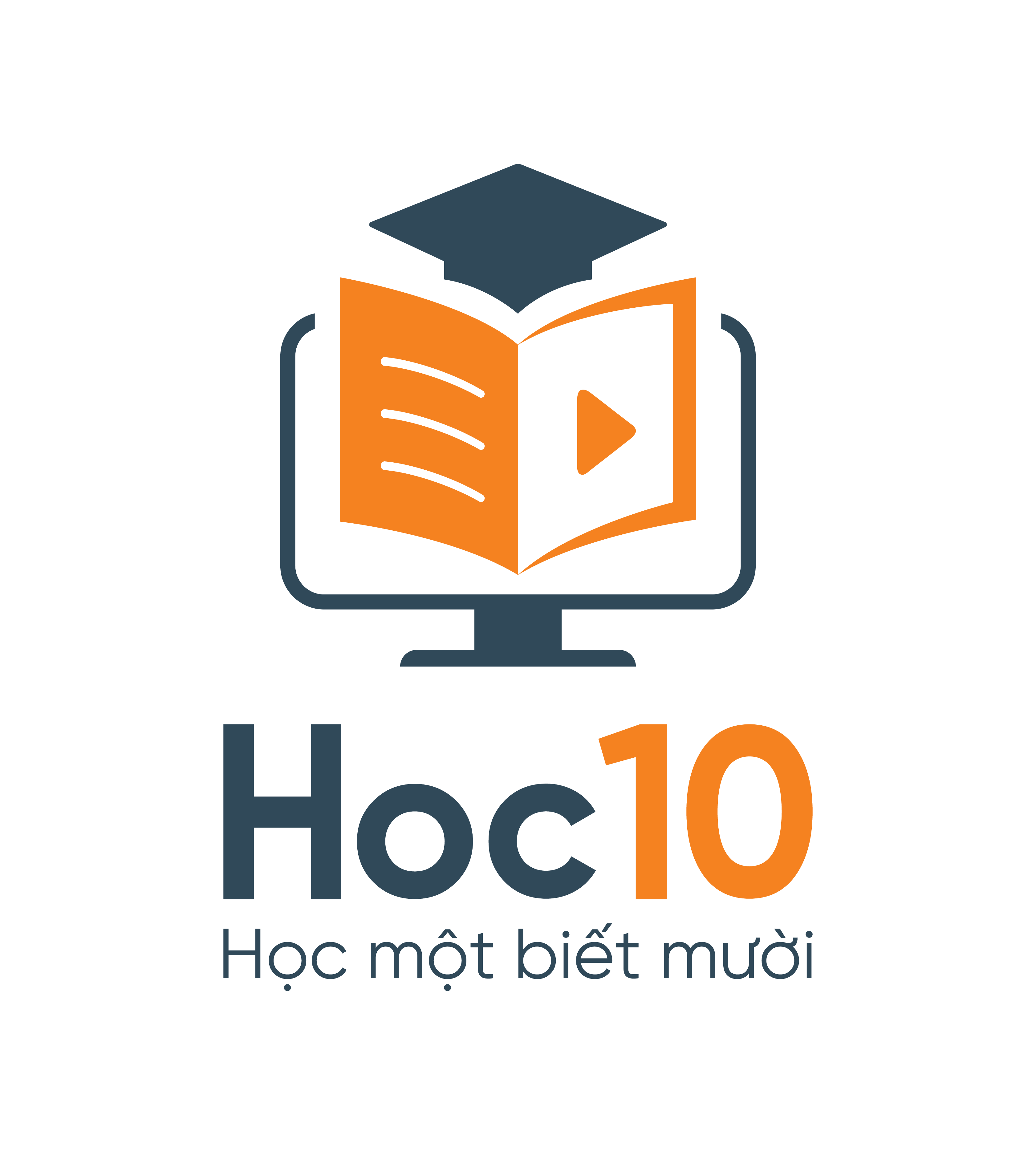 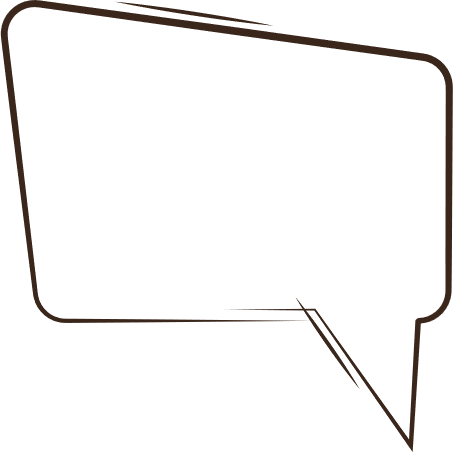 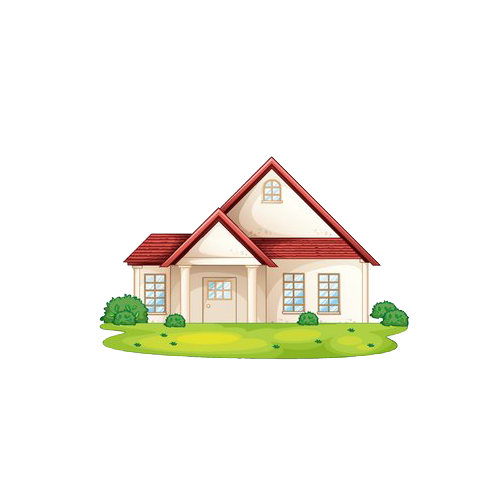 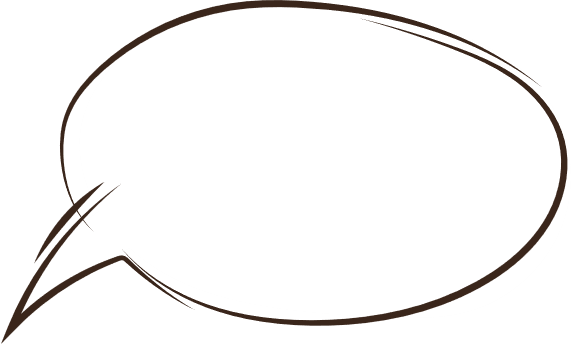 524
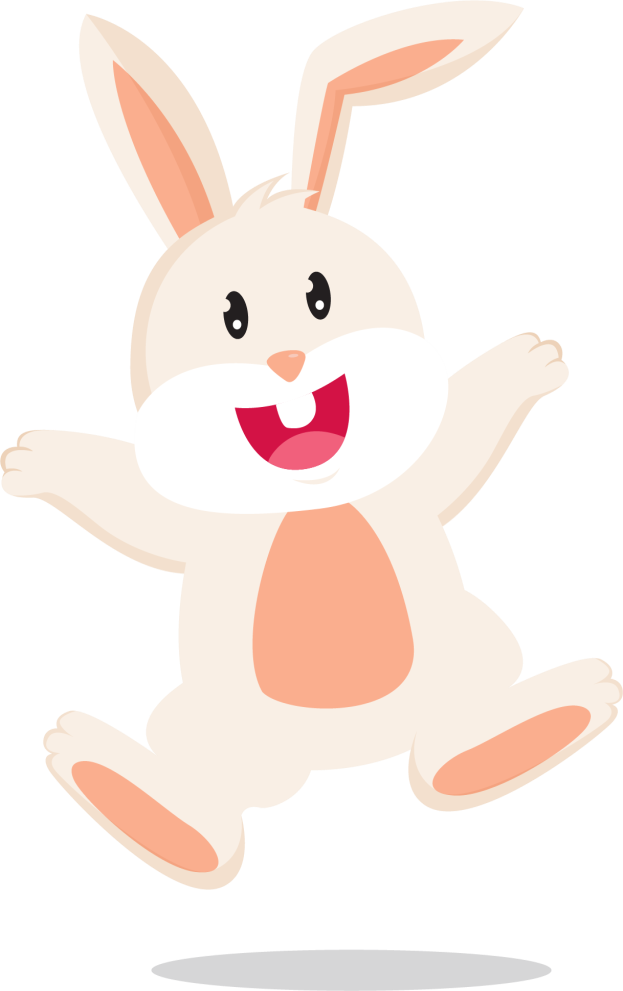 219
305
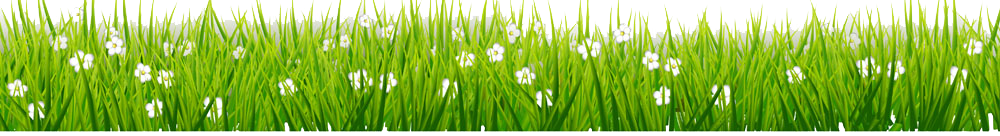 [Speaker Notes: Click vào hình ngôi nhà để quay trở lại trang chính]
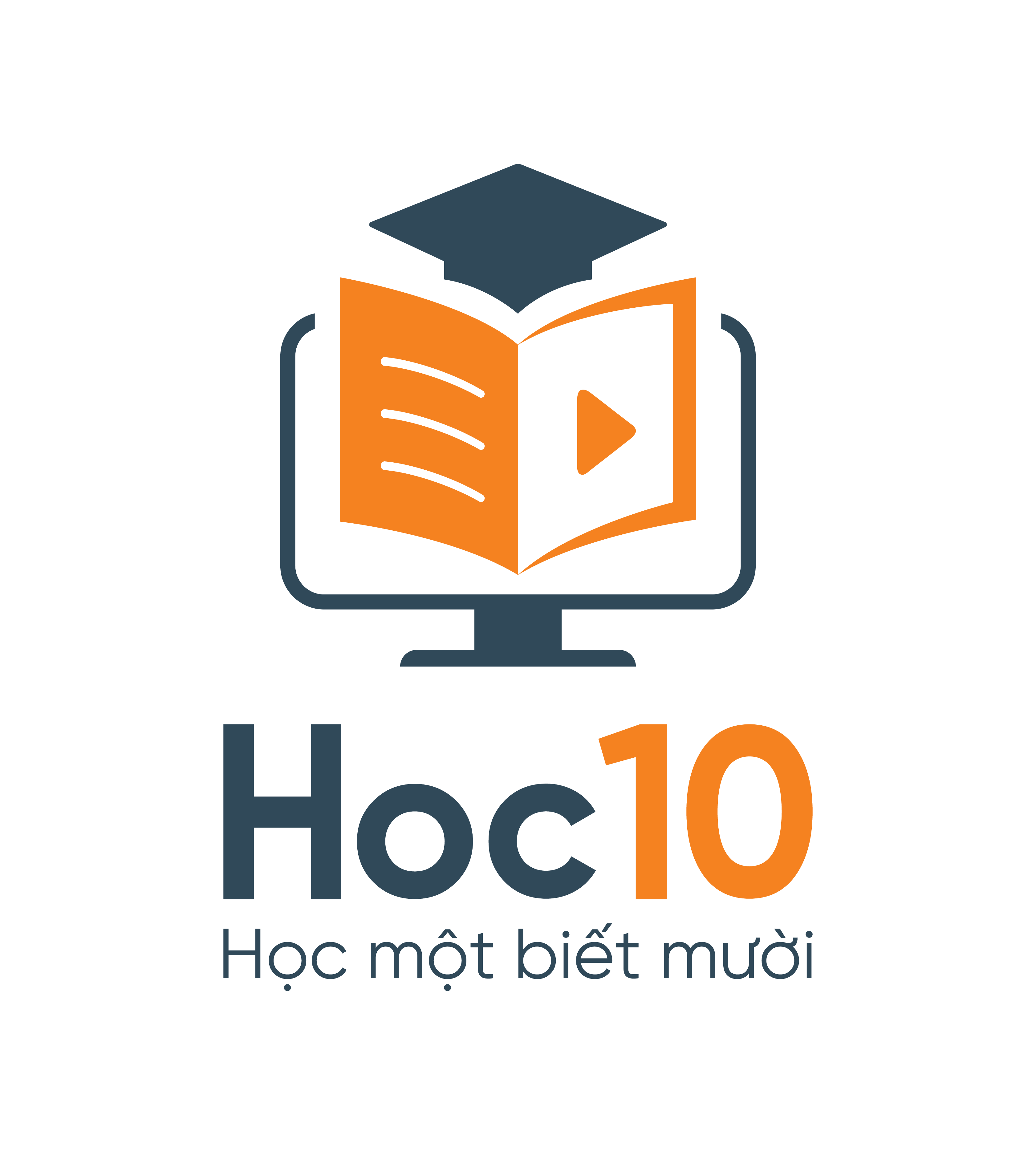 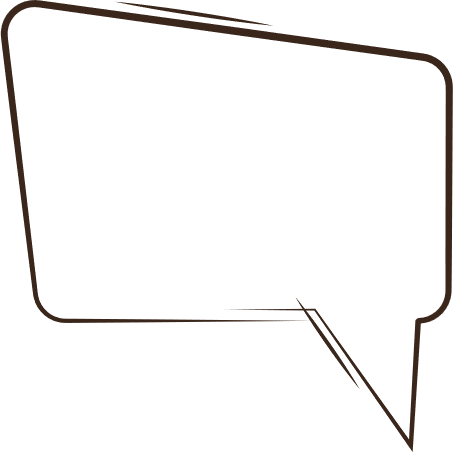 362 + 418
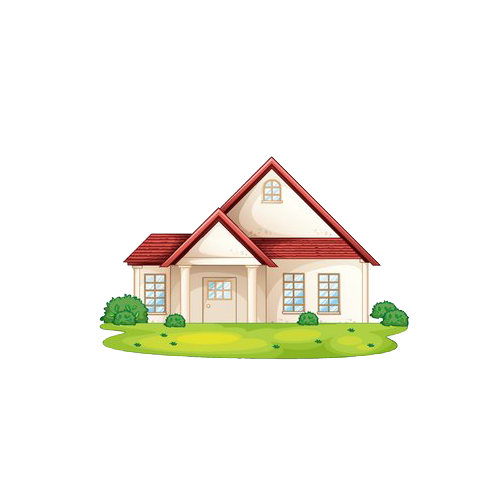 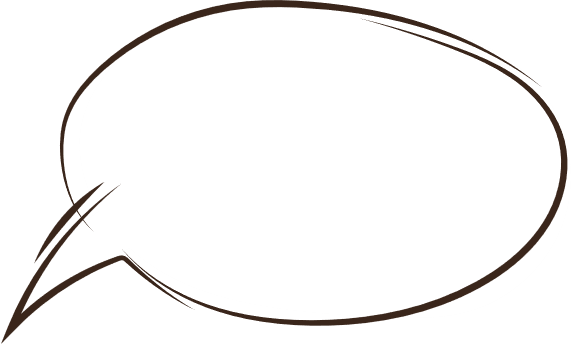 362
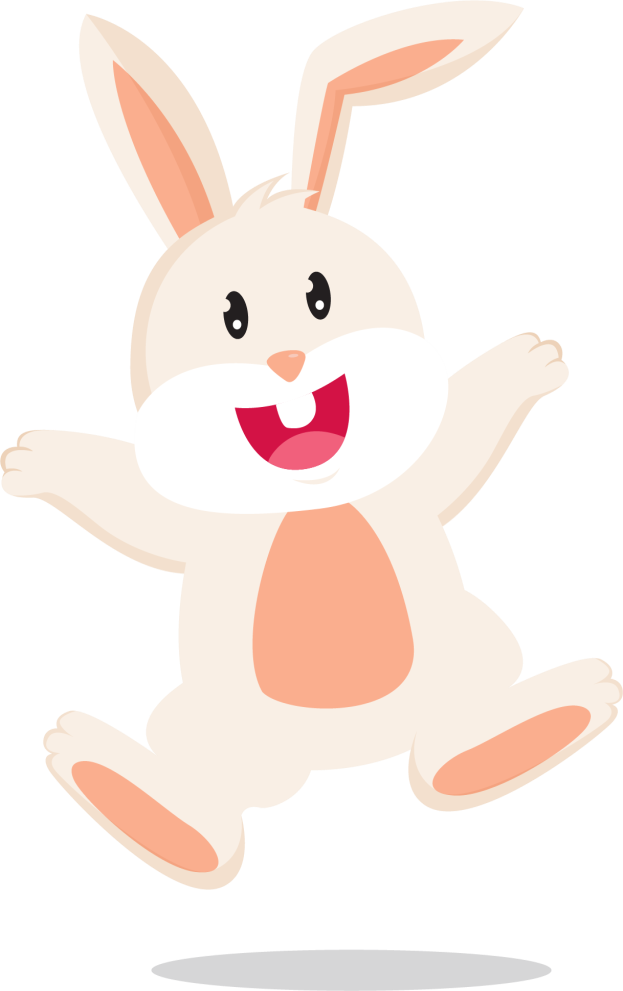 +
418
780
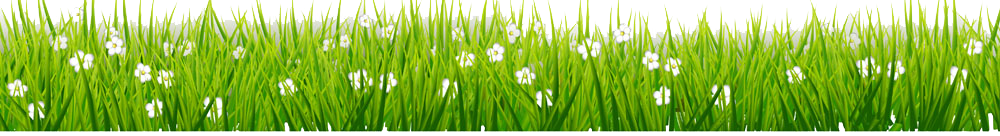 [Speaker Notes: Click vào hình ngôi nhà để quay trở lại trang chính]
Quyển sách có 148 trang. Minh đã đọc được 75 trang. Hỏi còn bao nhiêu trang sách Minh chưa đọc?
03
Tóm tắt:
Quyển sách: 148 trang
Đã đọc: 75 trang
Còn lại: … trang?
Bài giải: